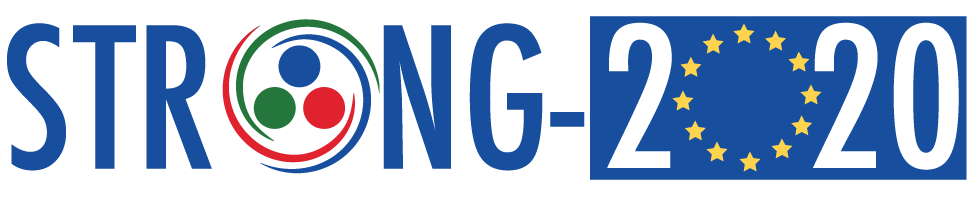 Exotic hadron spectroscopyII: Light exotics
Alessandro Pilloni
DTP, May 5th, 2022
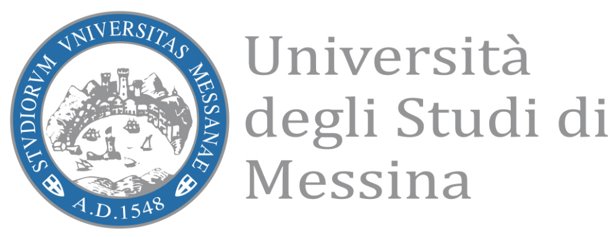 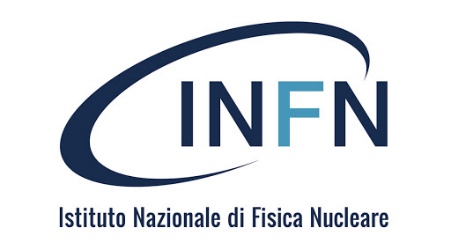 The lightest scalars
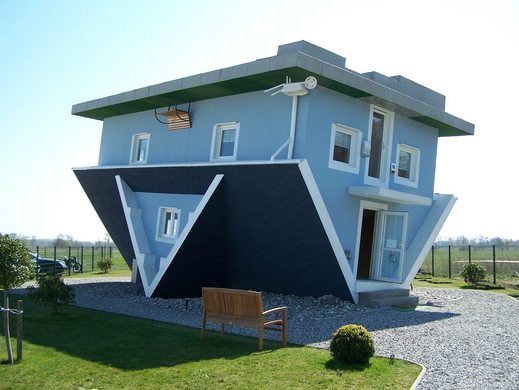 A. Pilloni – Exotic hadron spectroscopy
2
[Speaker Notes: 2 slides su Zc, a Bes e a Belle
2 slide su tetraquark model: dall’hamiltoniana di Jaffe al calcolo delle masse
1 slide su molecular models, dove sono i carichi? (non in Tornqvist, si in Hanhart, vedere Braaten, citare Nefediev)
2 slides su decay channels, dove si dovrebbe vedere, e a seconda del modello, vedere qualche plot
1 slide su Y(4260), tetraquark? C’è lo strano (si vede la f0)
1 slide su Zc a cleo (anche il neutro)]
The light vector nonet
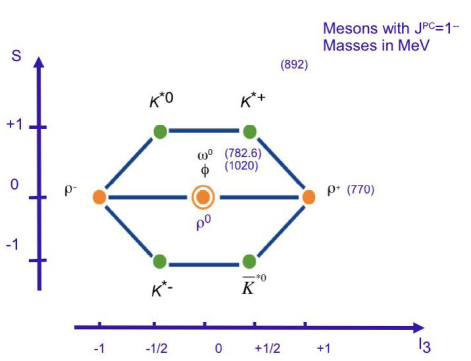 A. Pilloni – Exotic hadron spectroscopy
3
The light scalar nonet/1
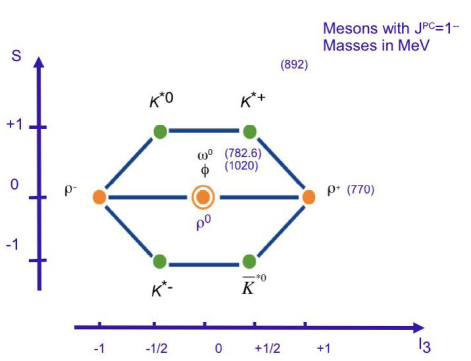 A. Pilloni – Exotic hadron spectroscopy
4
Diquarks
Attraction and repulsion in 1-gluon exchange approximation is given by
Now the two quarks are identical particles, they obey Fermi statistics
If we restrict to the ground state in S-wave, we have two options
«Good» diquark
«Bad» diquark
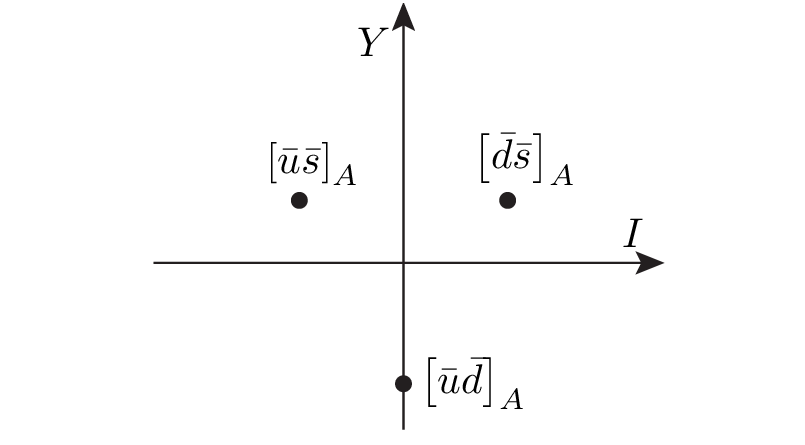 Because of spin-spin interaction,good diquark are lighter, and easier to produceFrom the flavor point of view, it behaves likean antiquark
A. Pilloni – Exotic hadron spectroscopy
The light scalar nonet/2
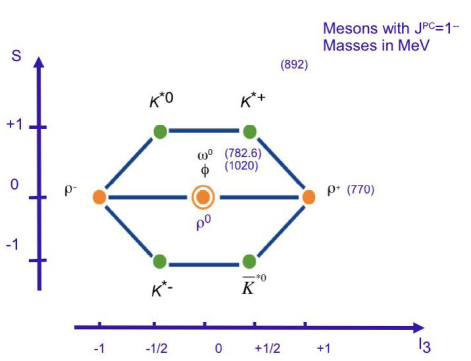 A. Pilloni – Exotic hadron spectroscopy
6
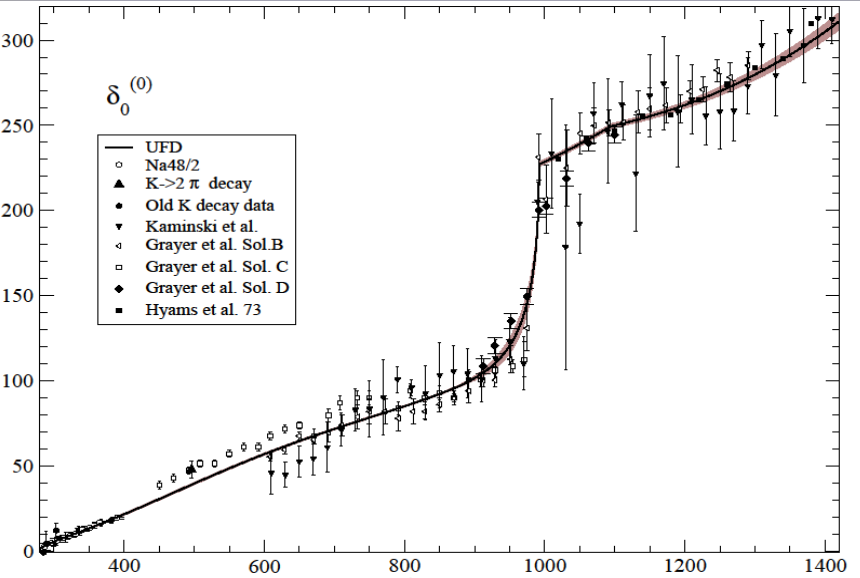 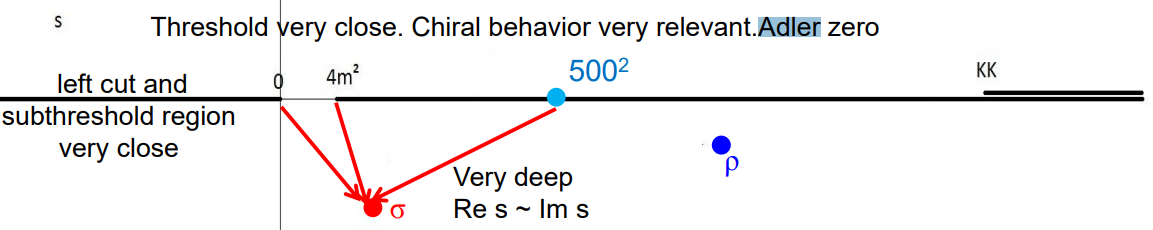 A. Pilloni – Exotic hadron spectroscopy
7
Roy equations (sketched)
1) You use the analytic properties of the amplitude and write Cauchy theorem
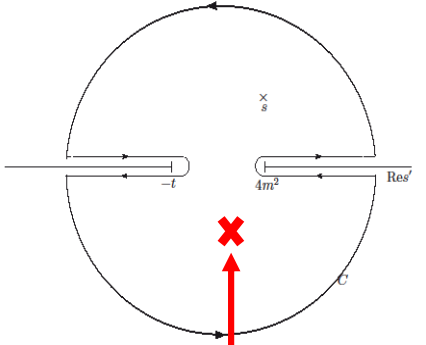 2) You use crossing symmetry to rewrite the integral of the left-hand cut as an integral of the right-hand cut
3) You expand the amplitude in partial waves
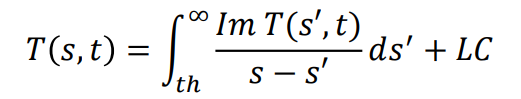 The dispersive integral helps the analytic continuation
Don’t be scared, you’ll have Astrid’s lectures…
A. Pilloni – Exotic hadron spectroscopy
8
Results
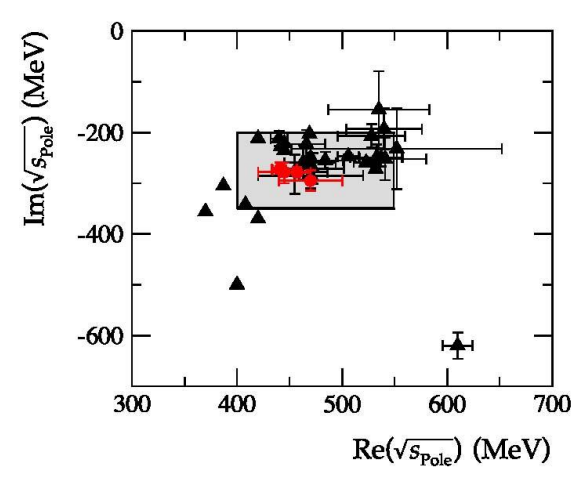 Colangelo, Gasser, Leutwyler, NPB603, 125 (2001)
Caprini, Colangelo, Leutwyler, PRL 96, 132001 (2006)
Garcia-Martin, Kaminski, Peláez, Ruiz de Elvira, 	PRL107, 072001(2011)
Moussallam, EPJC71, 1814 (2011)
Masjuan, Ruiz de Elvira, Sanz-Cillero, PRD90, 097901 (2014)
Peláez, Phys.Rept. 658 (2016)

Descotes-Genon, Moussallam, EPJC48, 553 (2006) 
Peláez, Rodas, arXiv:2010.11222
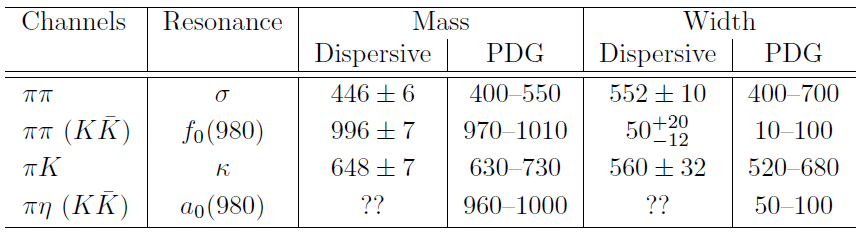 A. Pilloni – Exotic hadron spectroscopy
9
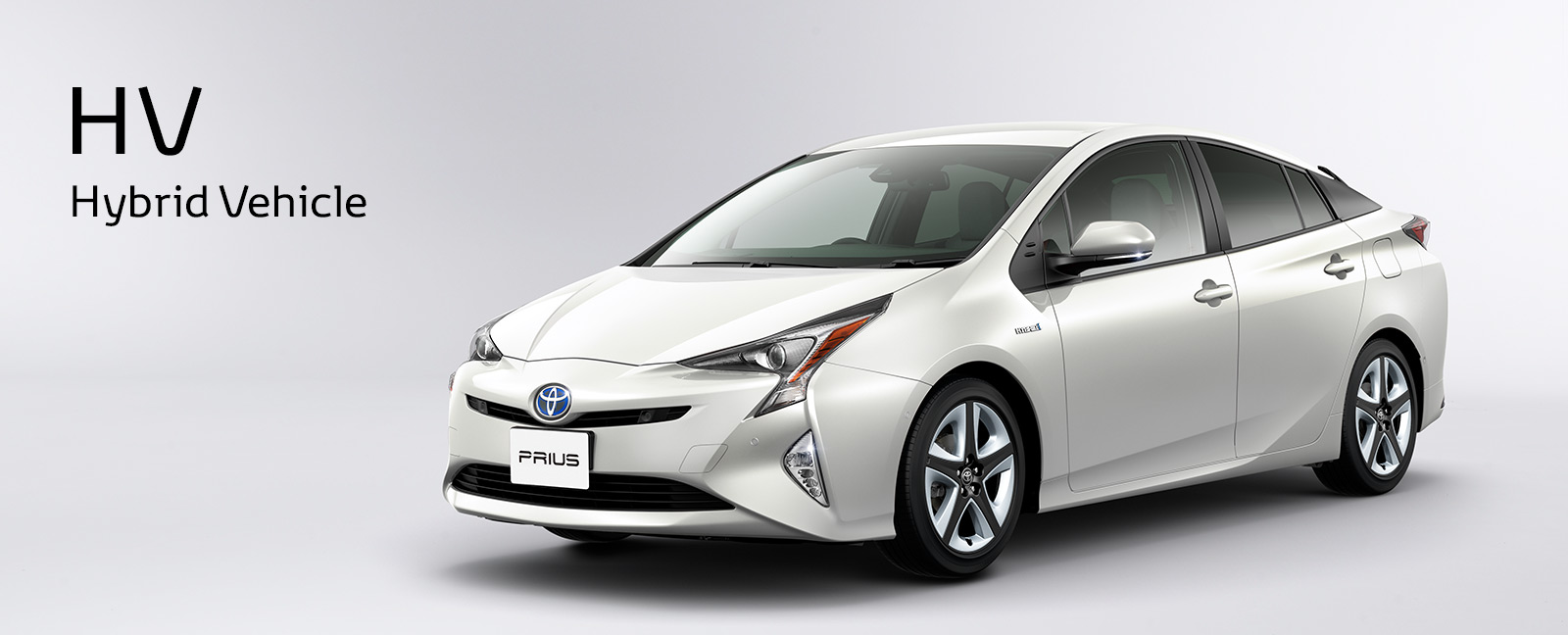 A. Pilloni – The pole hunter
10
[Speaker Notes: 2 slides su Zc, a Bes e a Belle
2 slide su tetraquark model: dall’hamiltoniana di Jaffe al calcolo delle masse
1 slide su molecular models, dove sono i carichi? (non in Tornqvist, si in Hanhart, vedere Braaten, citare Nefediev)
2 slides su decay channels, dove si dovrebbe vedere, e a seconda del modello, vedere qualche plot
1 slide su Y(4260), tetraquark? C’è lo strano (si vede la f0)
1 slide su Zc a cleo (anche il neutro)]
Learning about confinement
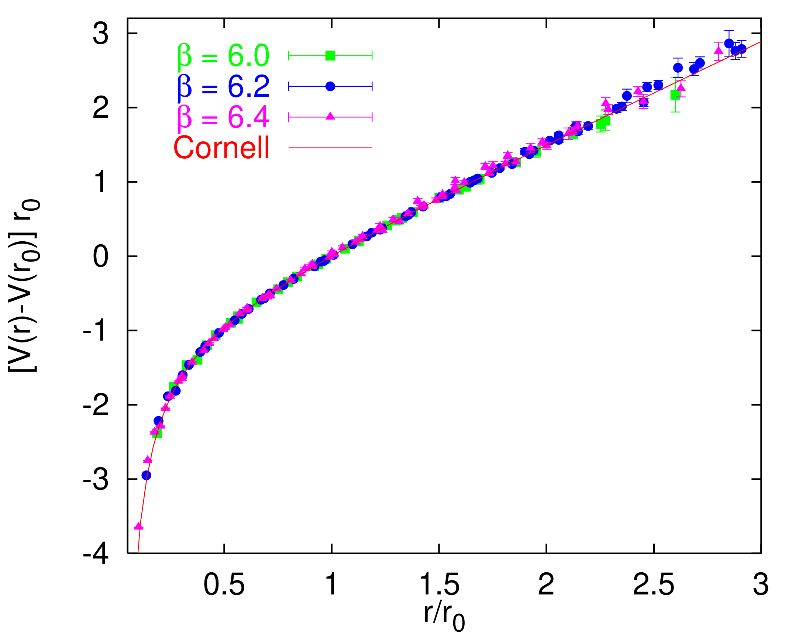 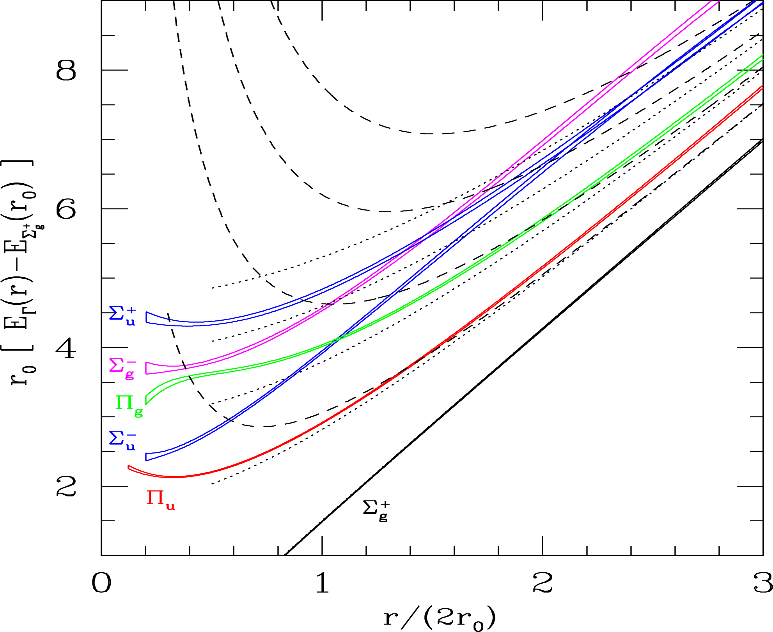 If quarks were infinitely heavy,gluonic field is confined in a string
Linear rising potential
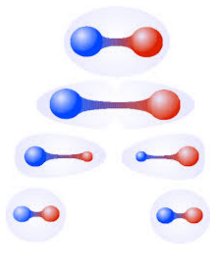 G. Bali
C. Morningstar
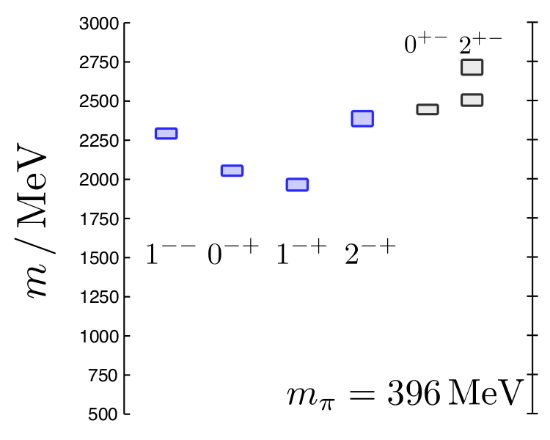 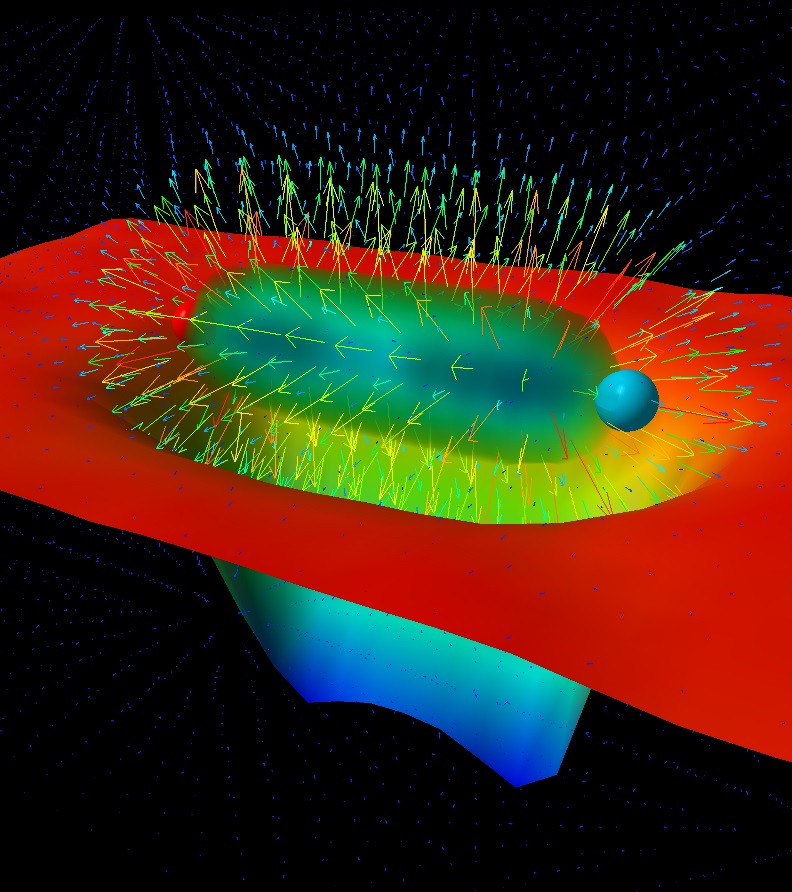 J. Dudek
D. Leinweber
A. Pilloni – Exotic hadron spectroscopy
11
[Speaker Notes: Controlla la parte su Regge]
Hybrid hunting
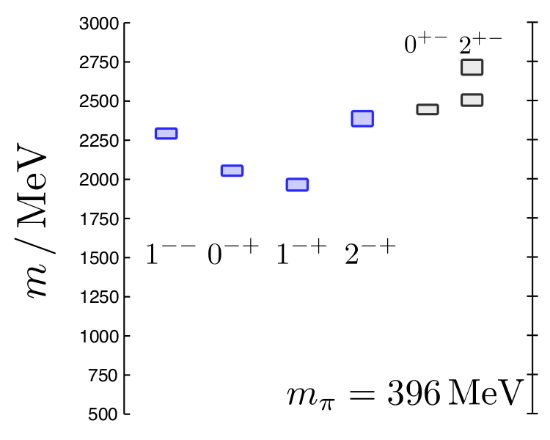 J. Dudek
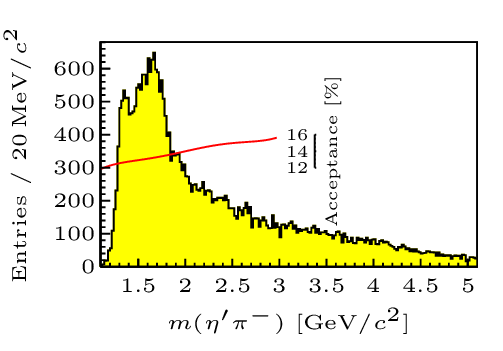 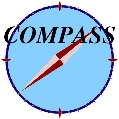 Small signal in data
A. Pilloni – Exotic hadron spectroscopy
12
[Speaker Notes: 2 slides su Zc, a Bes e a Belle
2 slide su tetraquark model: dall’hamiltoniana di Jaffe al calcolo delle masse
1 slide su molecular models, dove sono i carichi? (non in Tornqvist, si in Hanhart, vedere Braaten, citare Nefediev)
2 slides su decay channels, dove si dovrebbe vedere, e a seconda del modello, vedere qualche plot
1 slide su Y(4260), tetraquark? C’è lo strano (si vede la f0)
1 slide su Zc a cleo (anche il neutro)]
Two hybrid states???
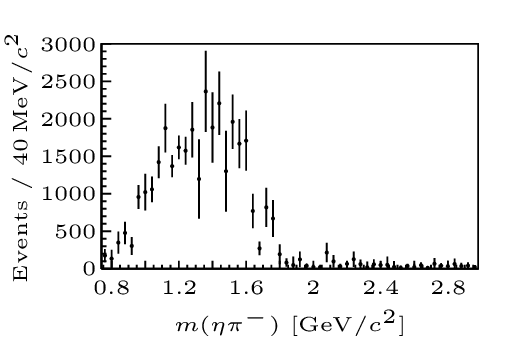 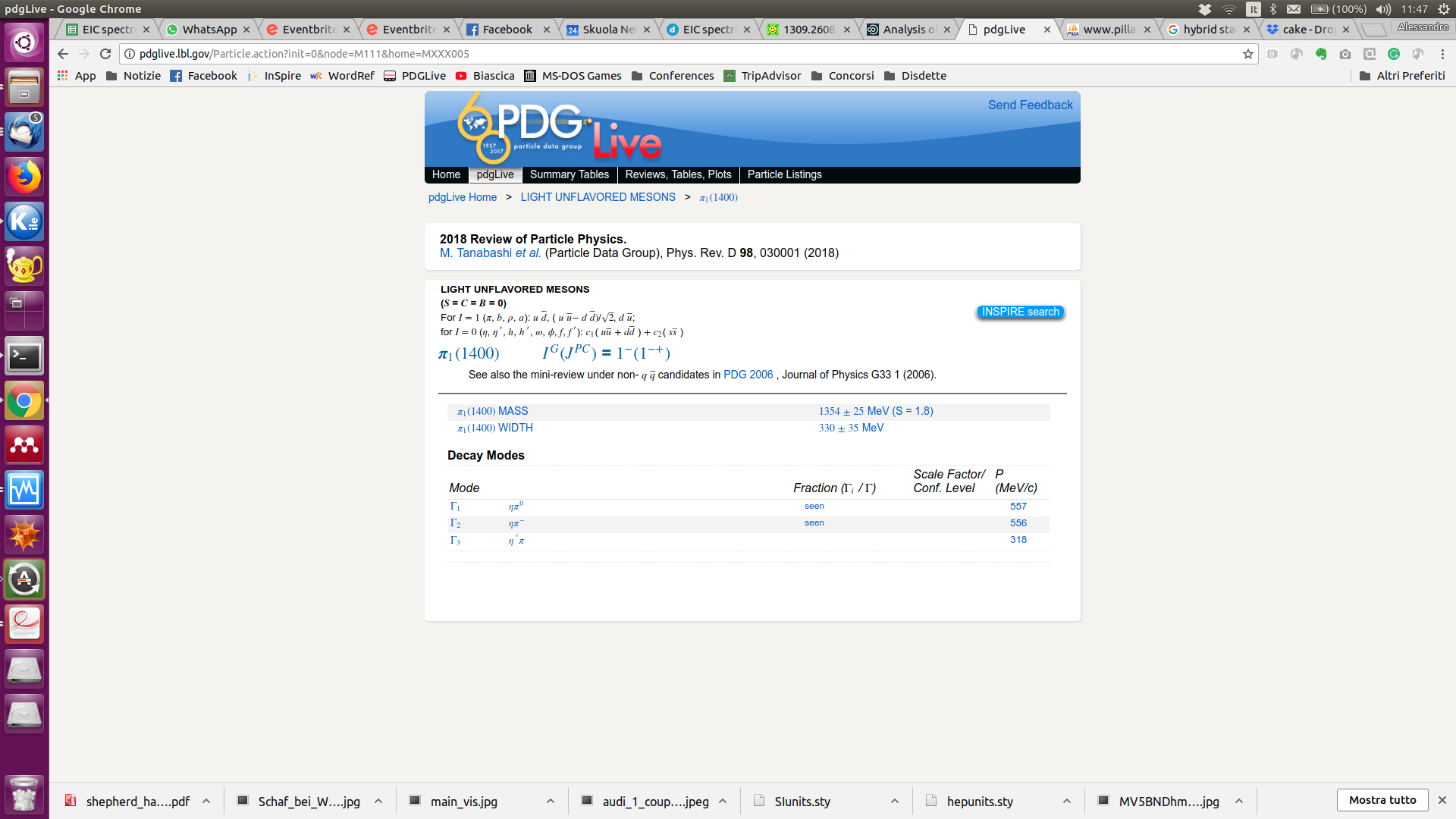 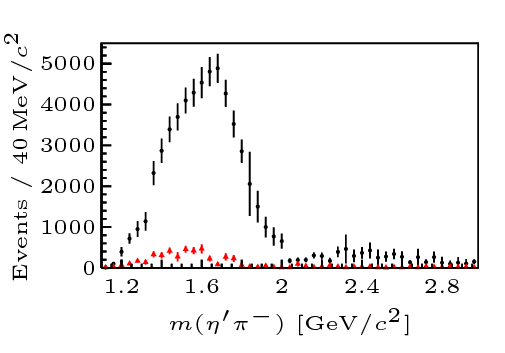 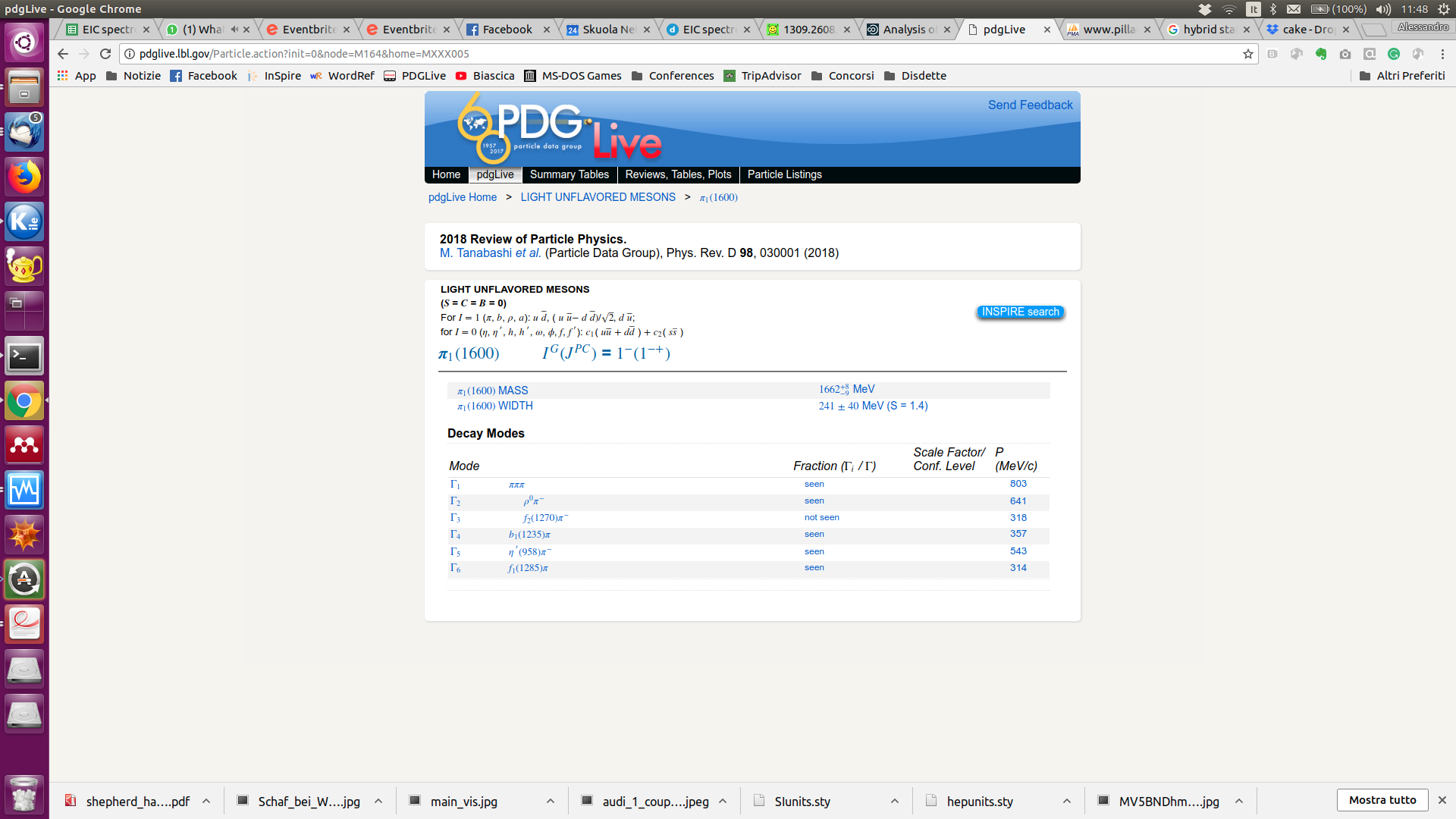 A. Pilloni – Exotic hadron spectroscopy
13
[Speaker Notes: 2 slides su Zc, a Bes e a Belle
2 slide su tetraquark model: dall’hamiltoniana di Jaffe al calcolo delle masse
1 slide su molecular models, dove sono i carichi? (non in Tornqvist, si in Hanhart, vedere Braaten, citare Nefediev)
2 slides su decay channels, dove si dovrebbe vedere, e a seconda del modello, vedere qualche plot
1 slide su Y(4260), tetraquark? C’è lo strano (si vede la f0)
1 slide su Zc a cleo (anche il neutro)]
(       data)
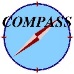 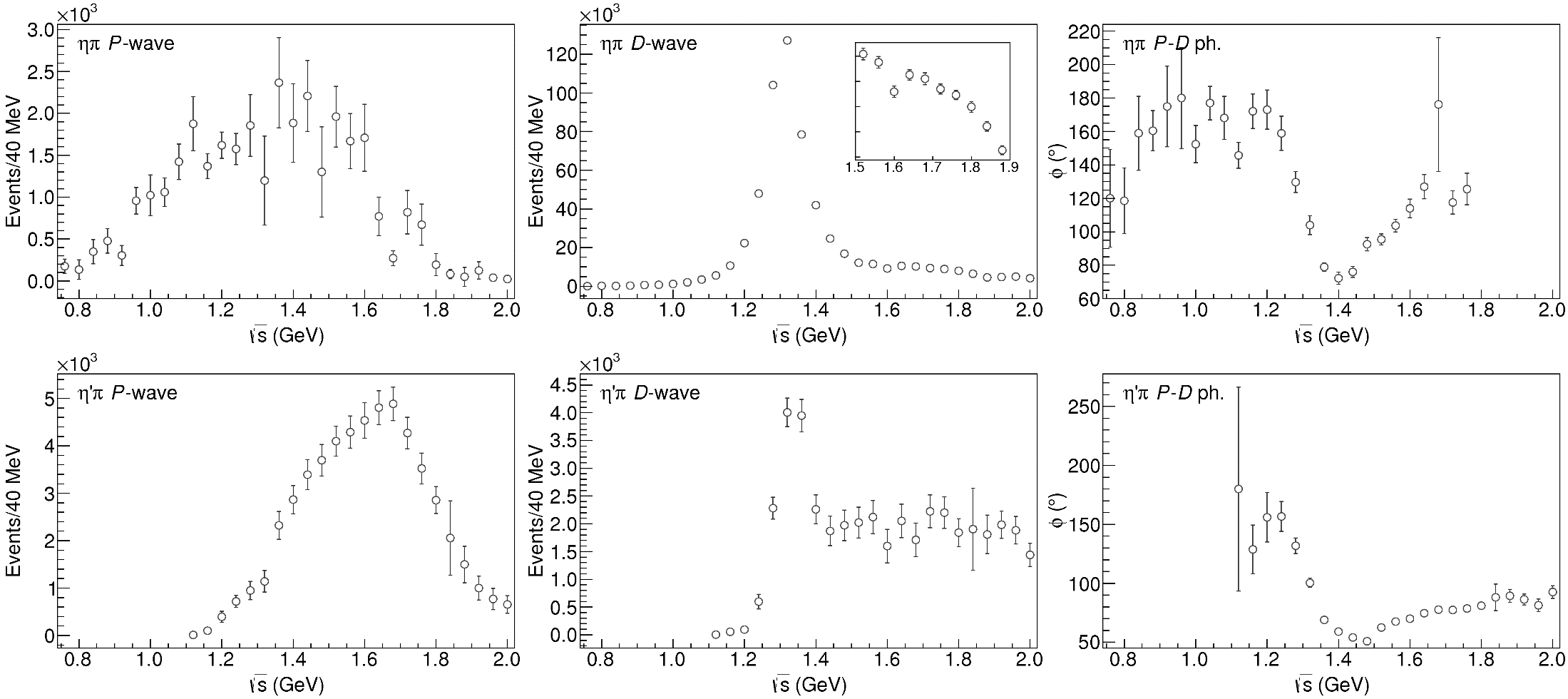 A. Pilloni – Exotic hadron spectroscopy
14
[Speaker Notes: Controlla la parte su Regge]
Jackura, Mikhasenko, AP et al. (JPAC & COMPASS), PLB
Rodas, AP et al. (JPAC), PRL
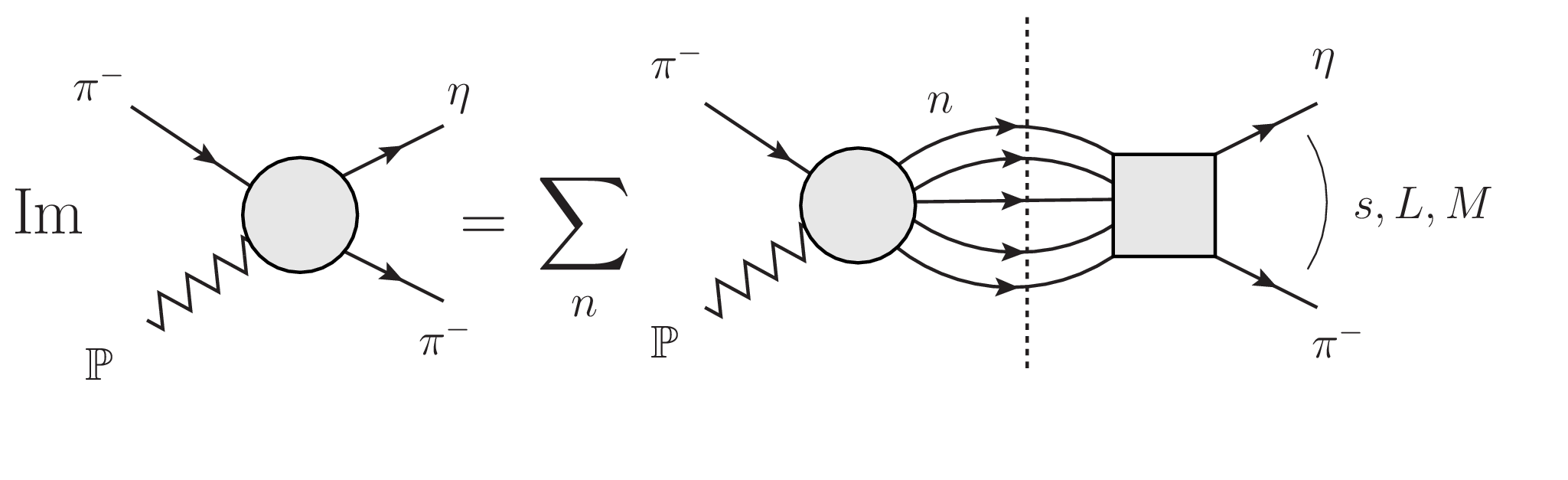 A. Pilloni – Exotic hadron spectroscopy
15
[Speaker Notes: Controlla la parte su Regge]
Coupled channel: the model
A. Rodas, AP et al. (JPAC) PRL122, 042002
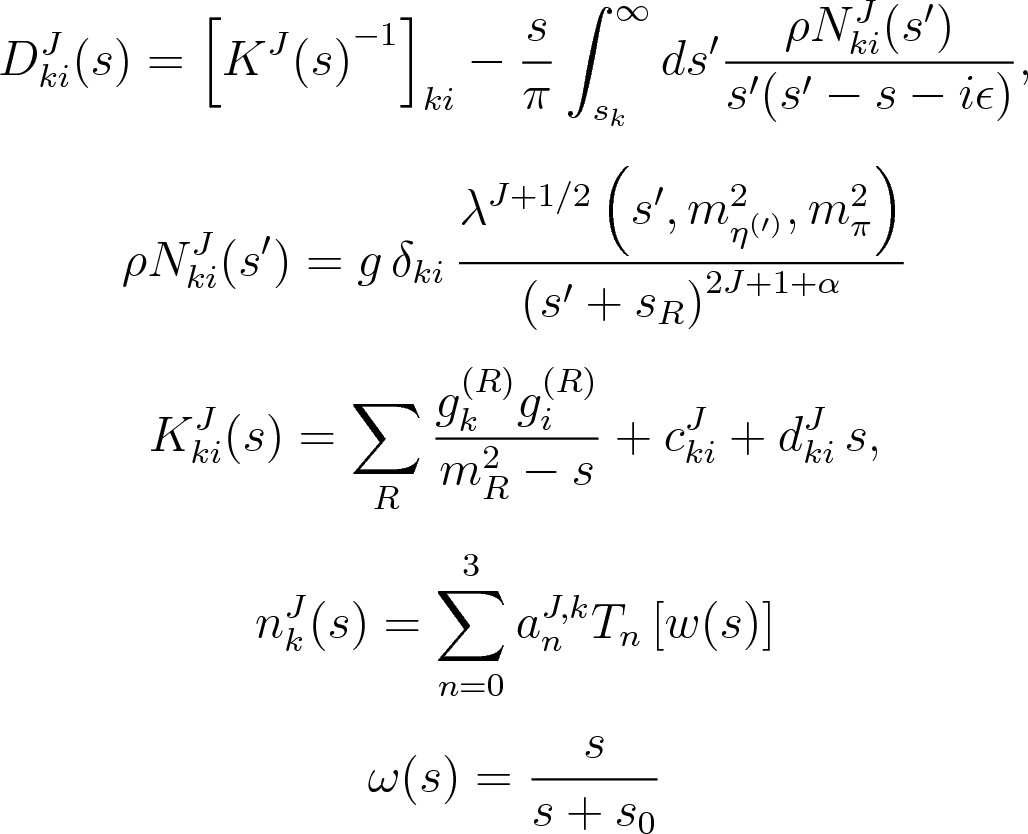 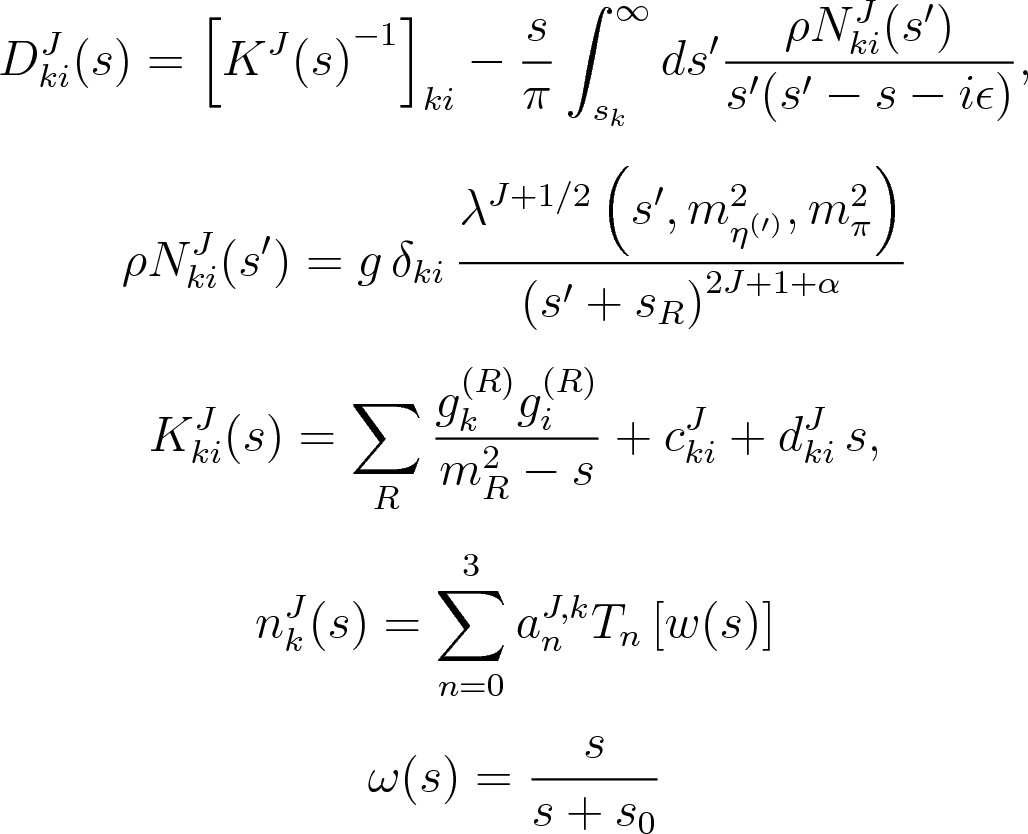 1 K-matrix pole for the P-wave
2 K-matrix poles for the D-wave
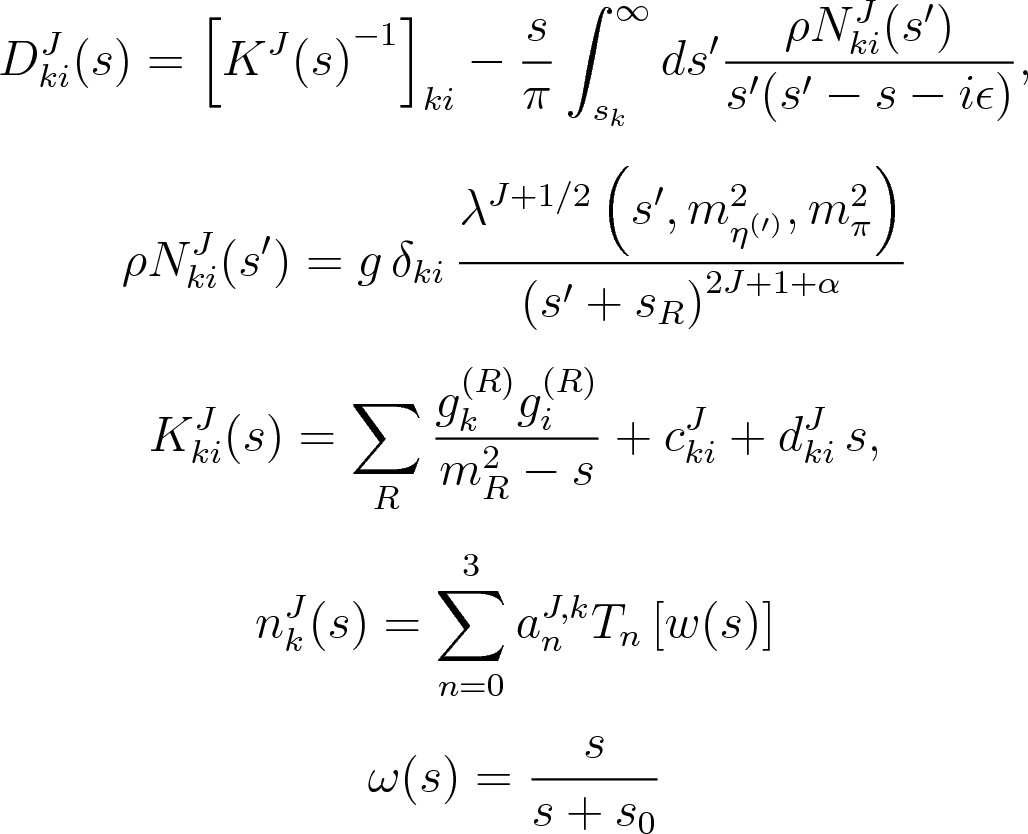 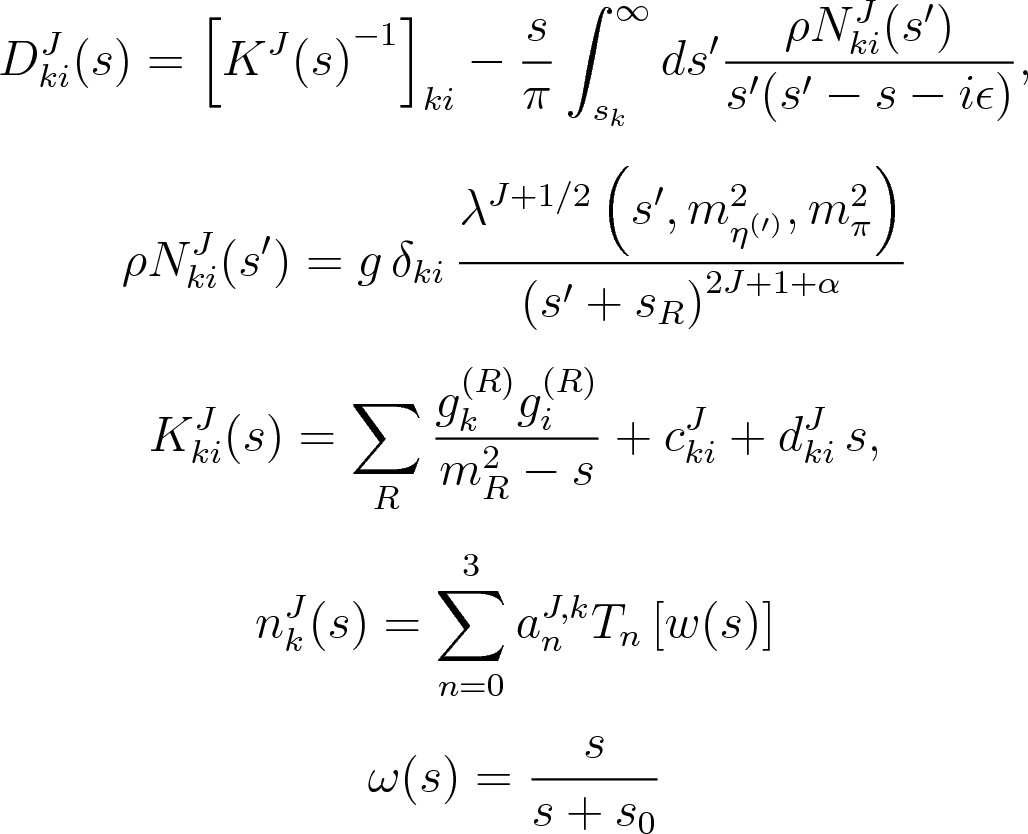 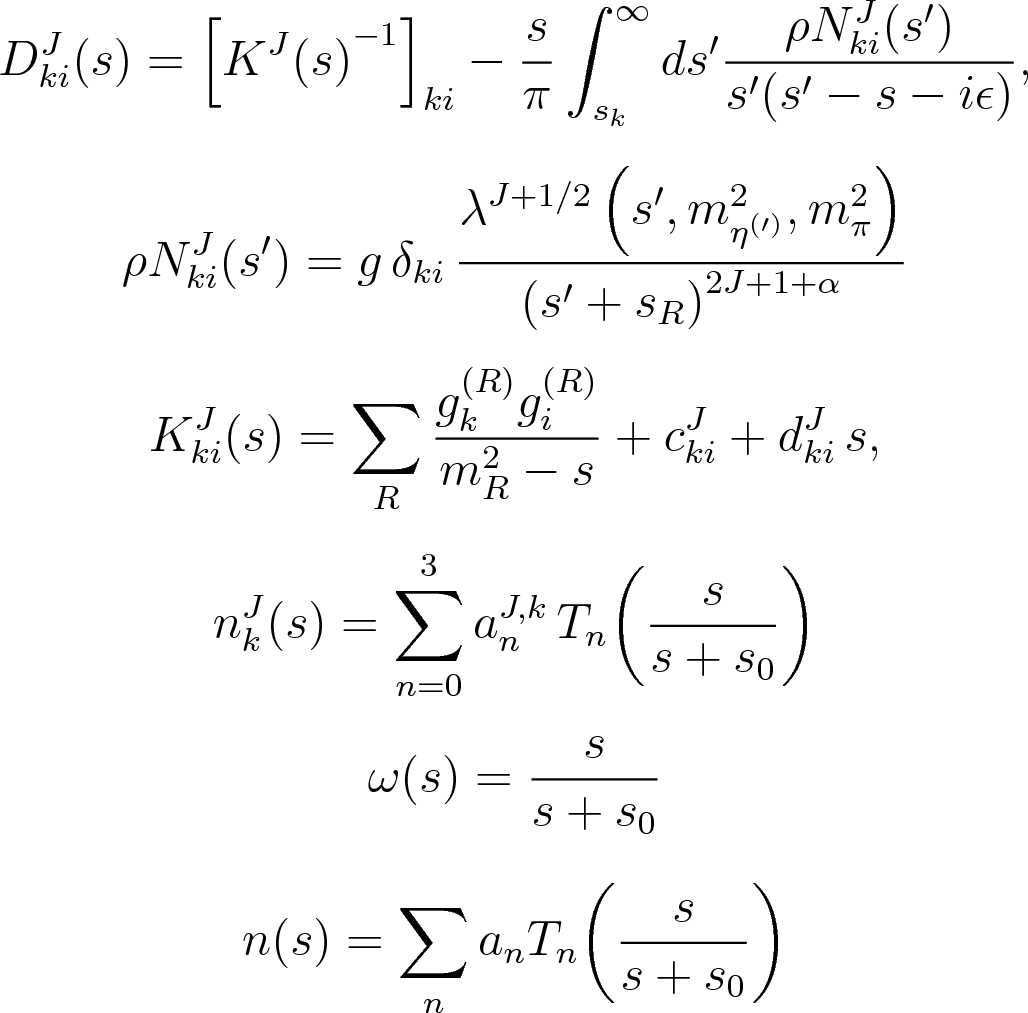 A. Pilloni – Exotic hadron spectroscopy
16
[Speaker Notes: Controlla la parte su Regge]
(       data)
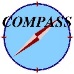 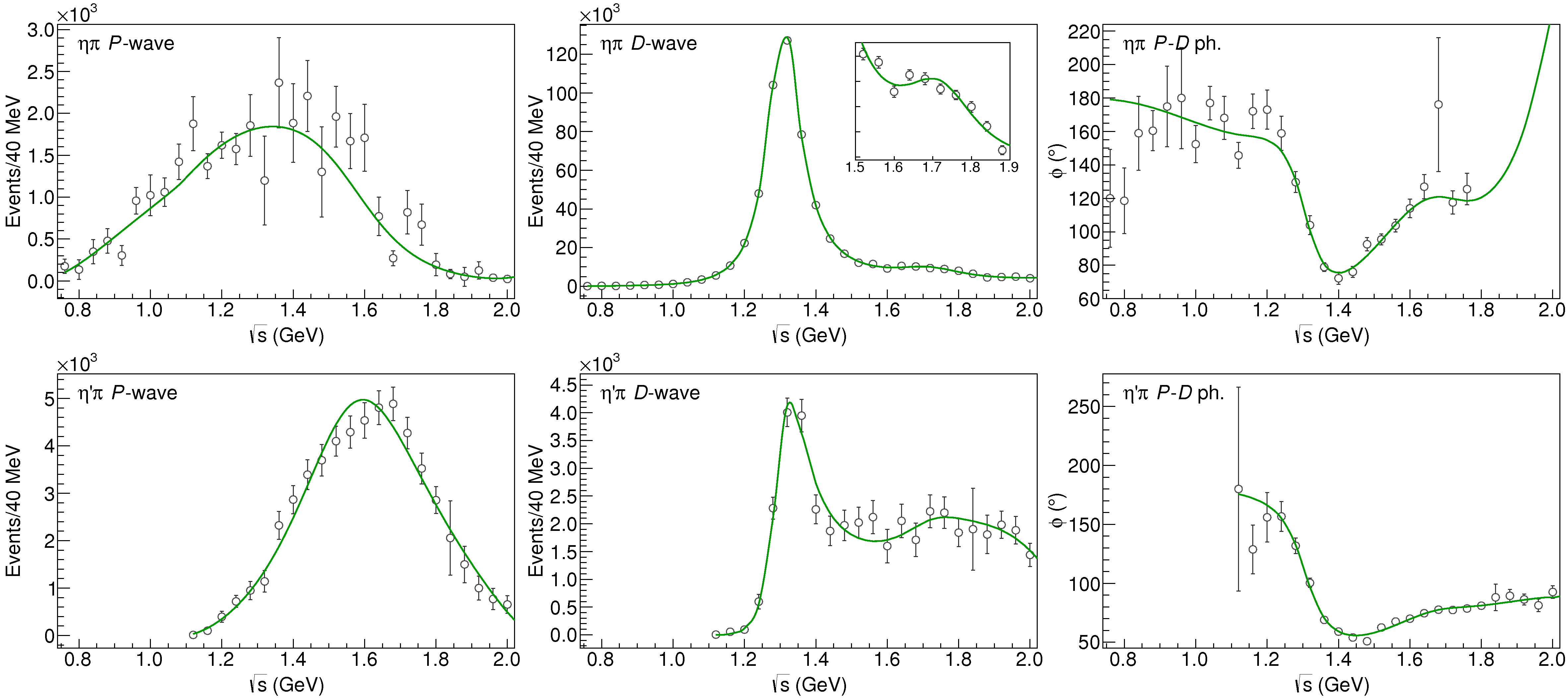 A. Pilloni – Exotic hadron spectroscopy
17
[Speaker Notes: Controlla la parte su Regge]
Pole hunting
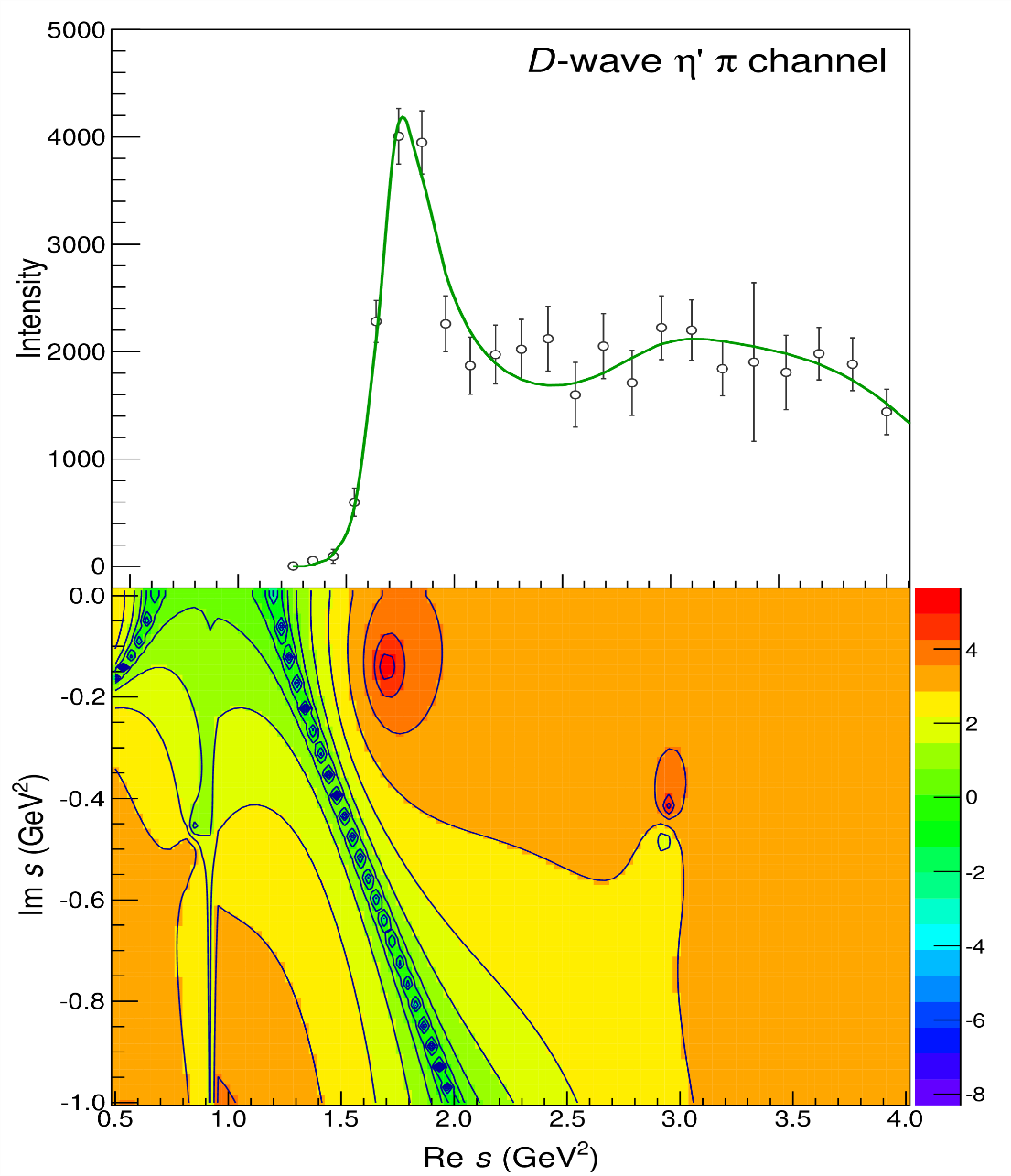 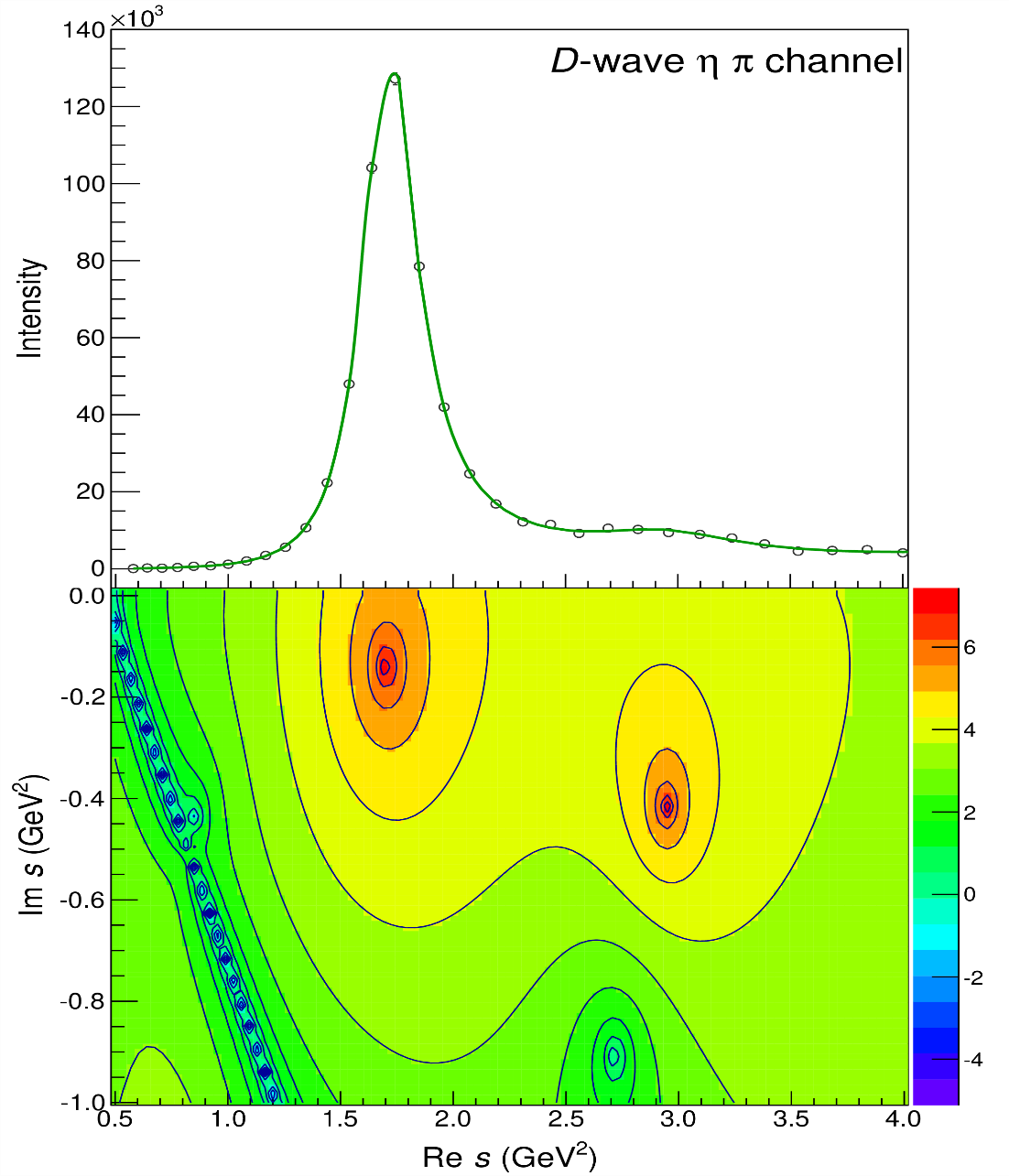 A. Pilloni – Exotic hadron spectroscopy
18
[Speaker Notes: Controlla la parte su Regge]
Pole hunting
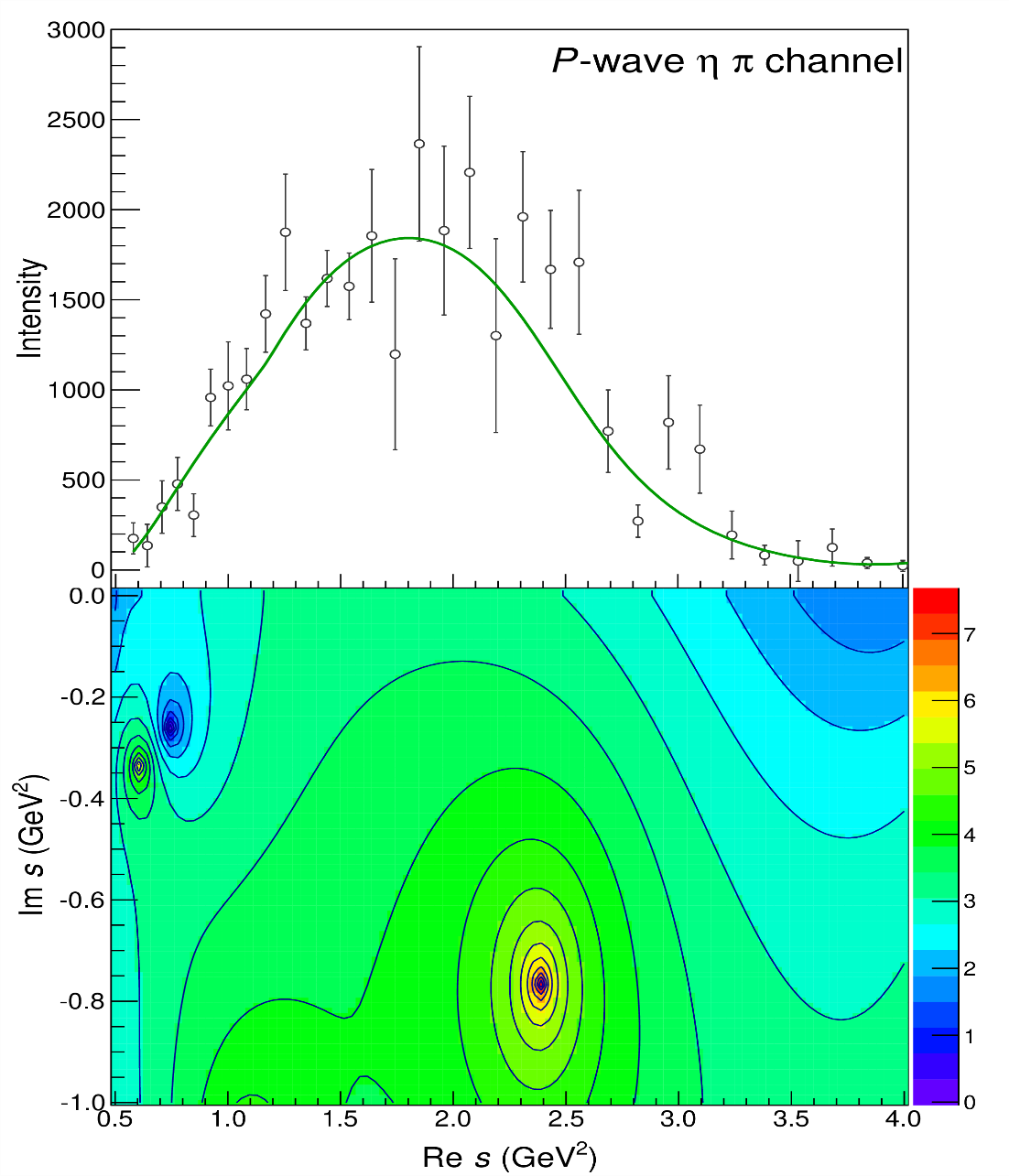 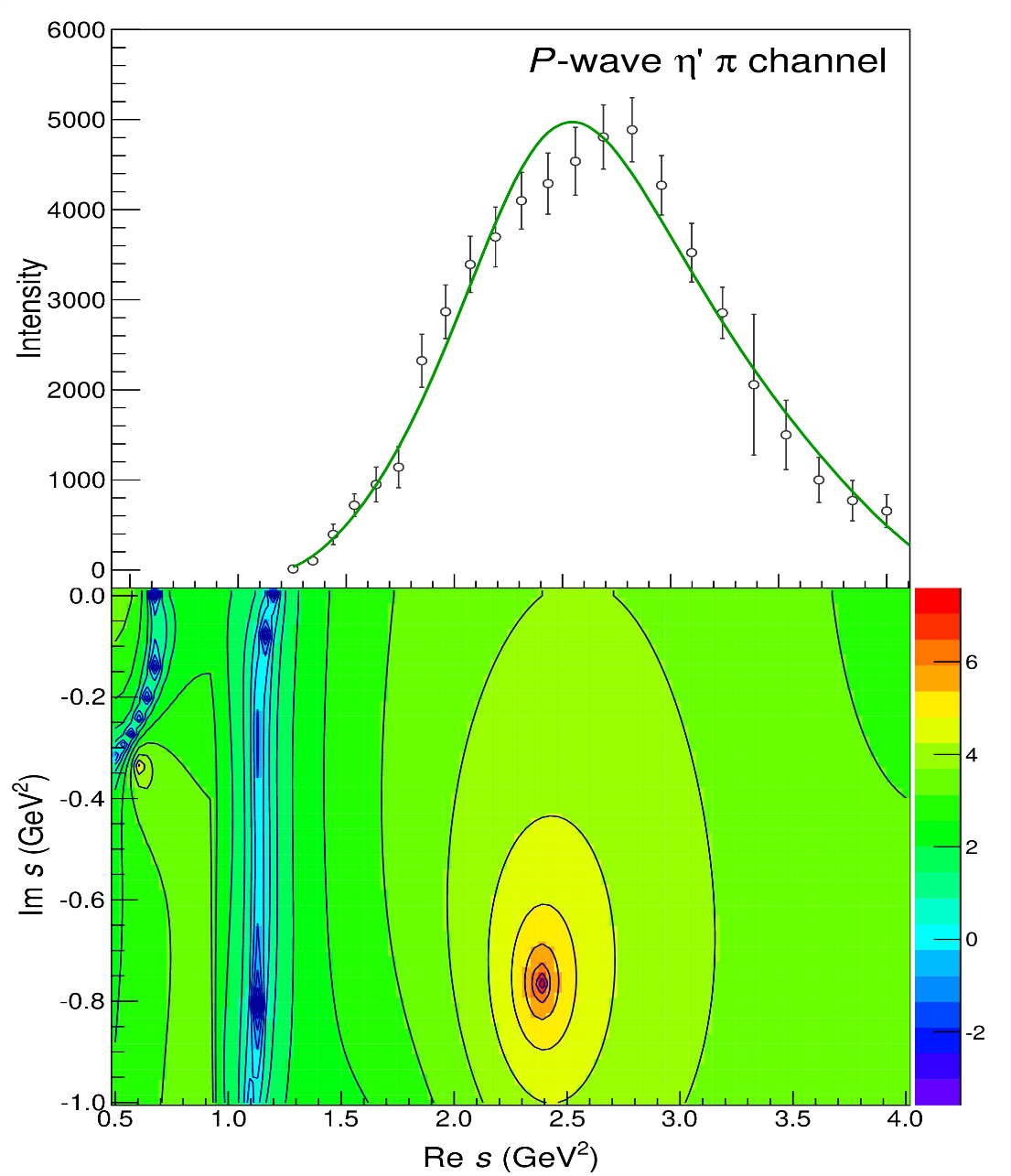 A. Pilloni – Exotic hadron spectroscopy
19
[Speaker Notes: Controlla la parte su Regge]
Statistical Bootstrap
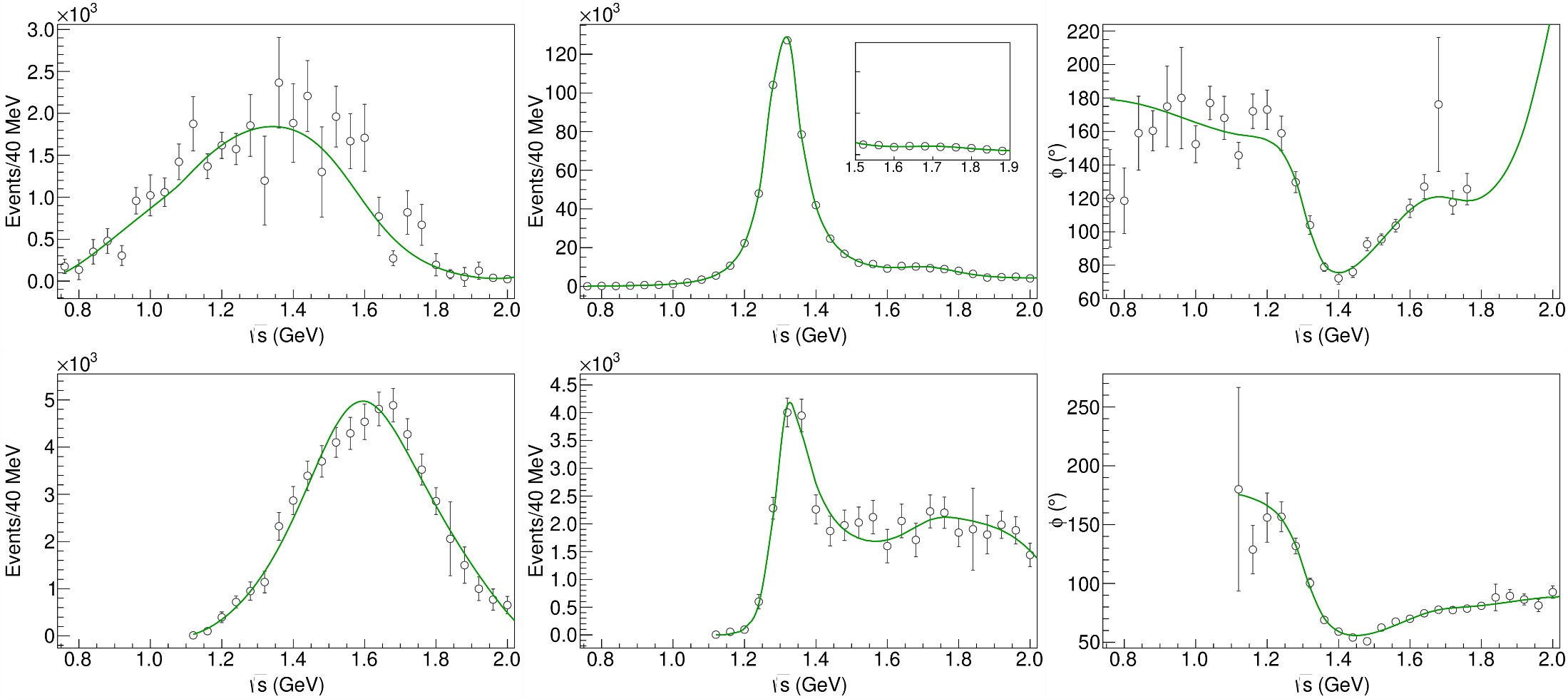 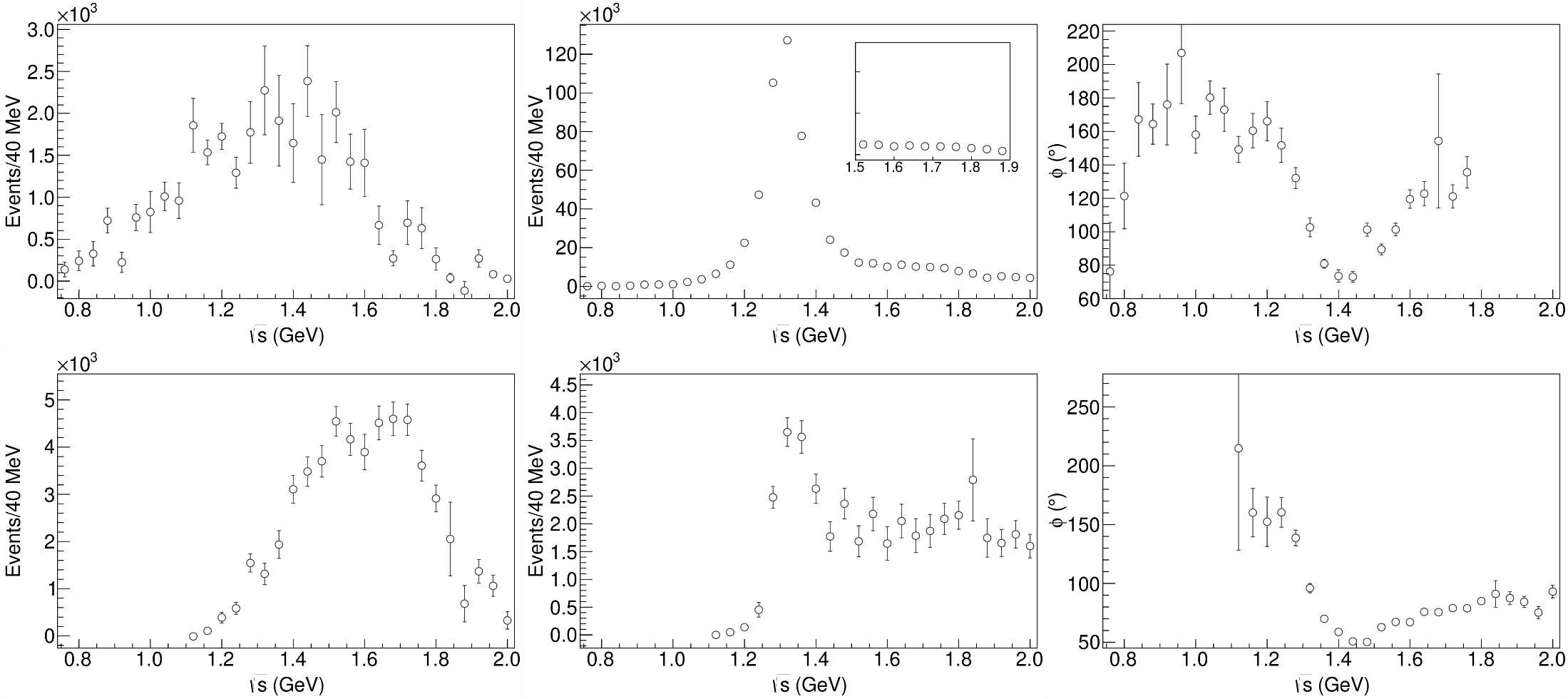 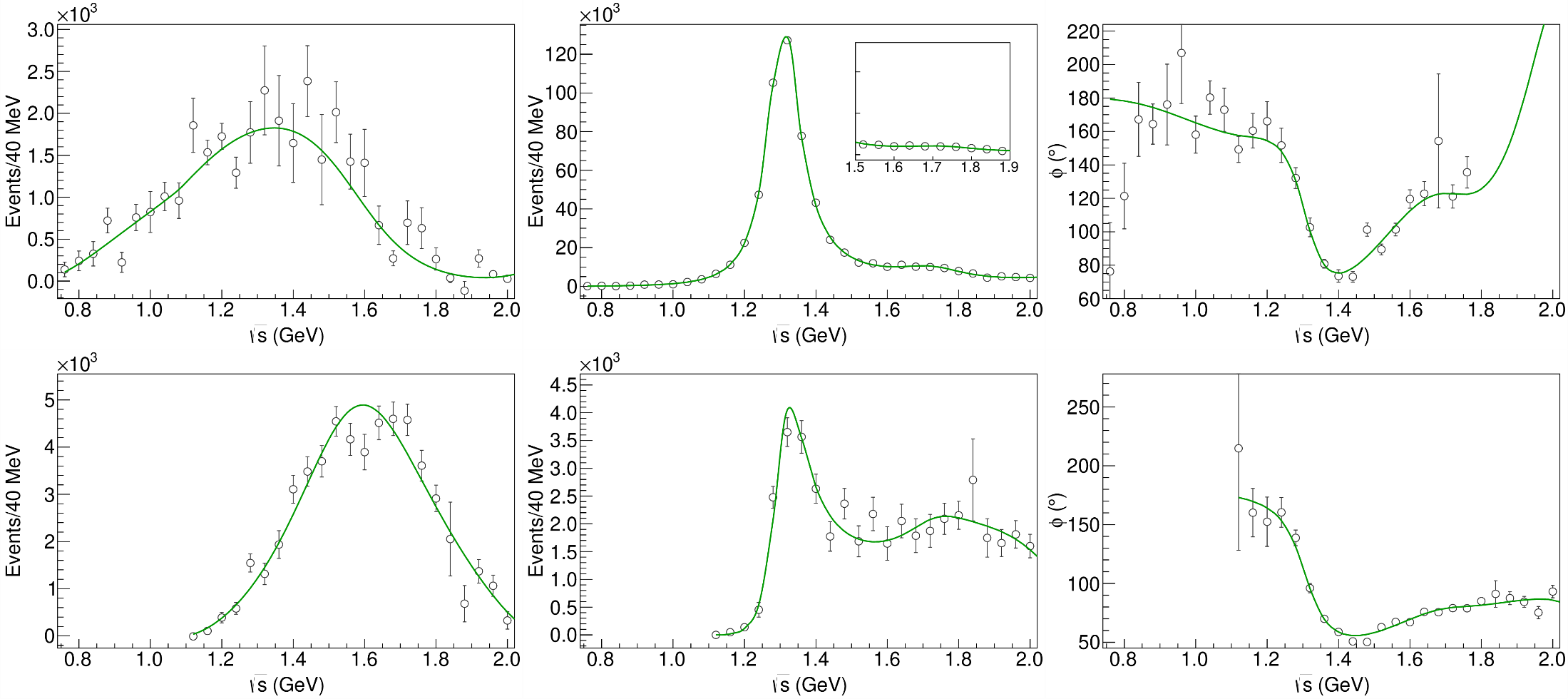 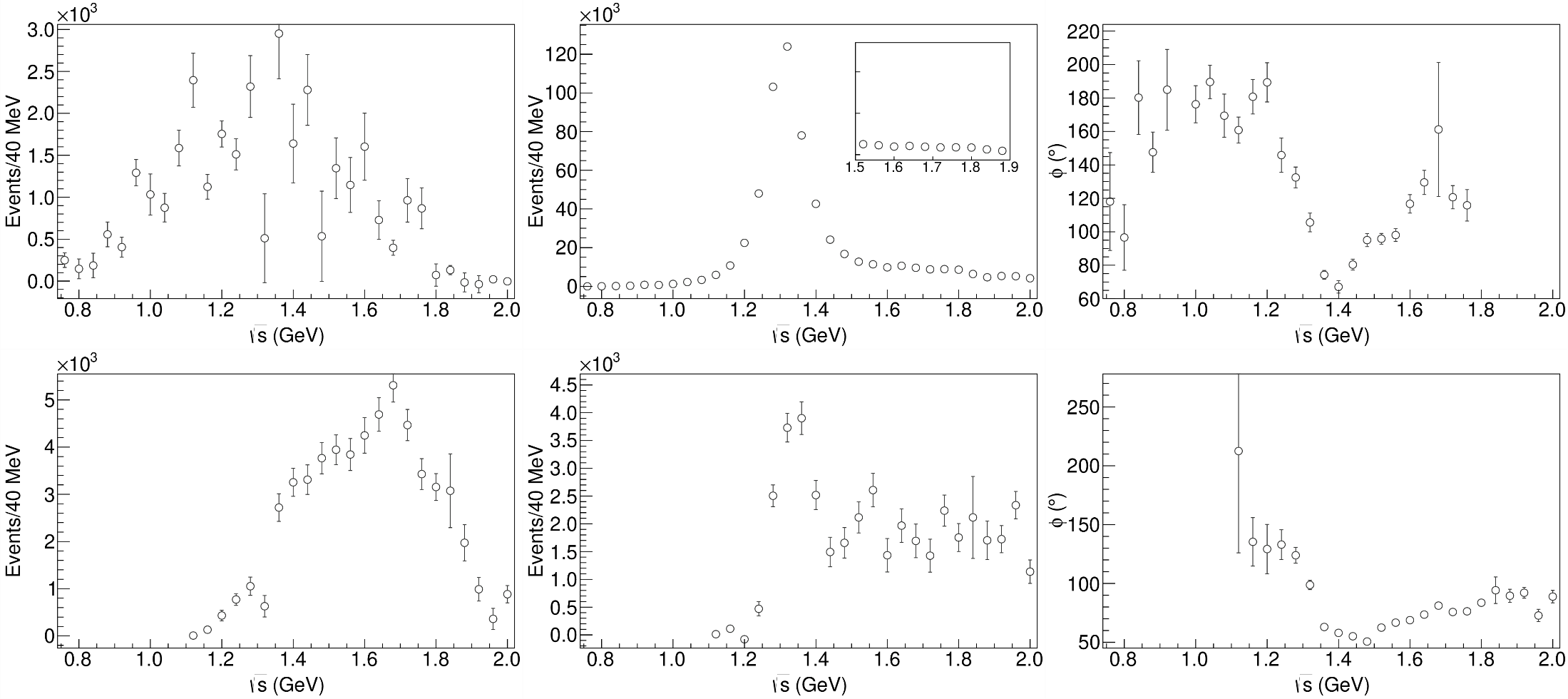 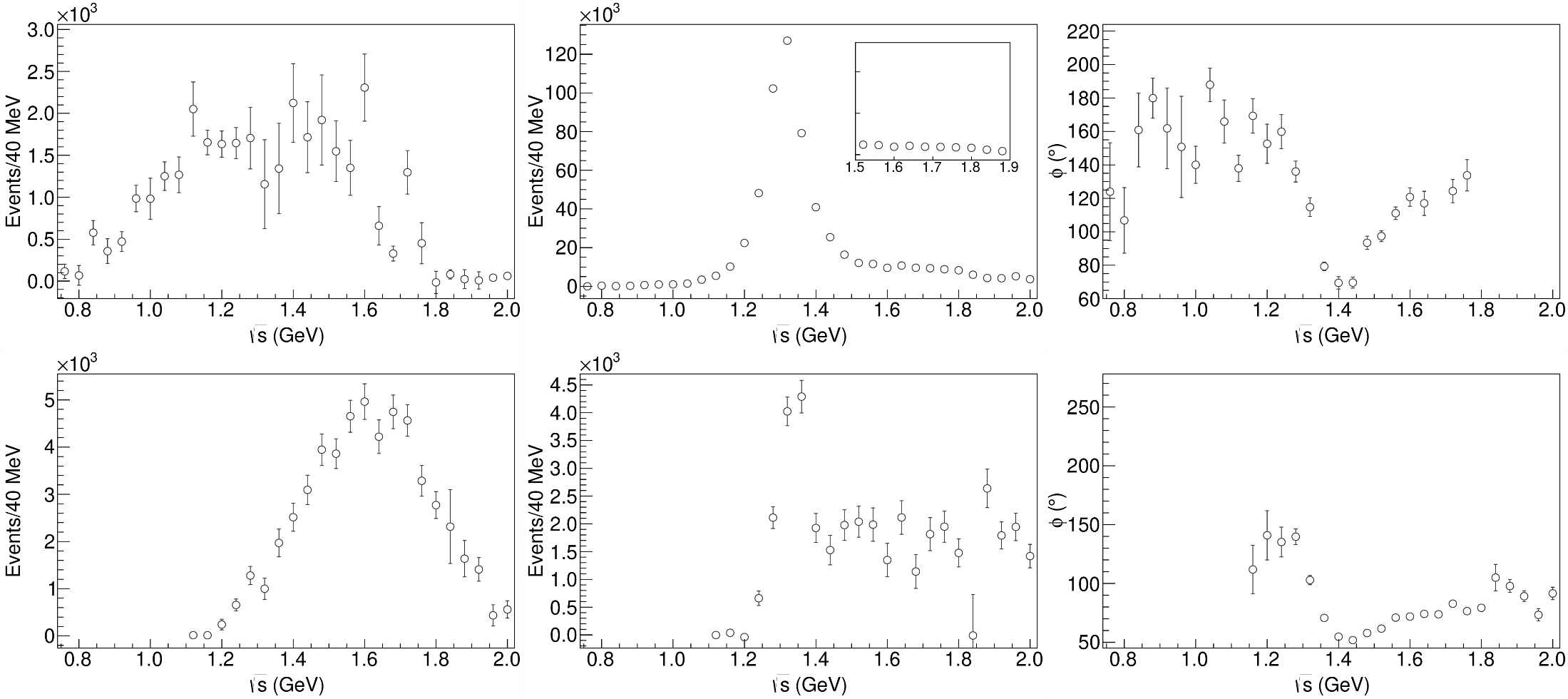 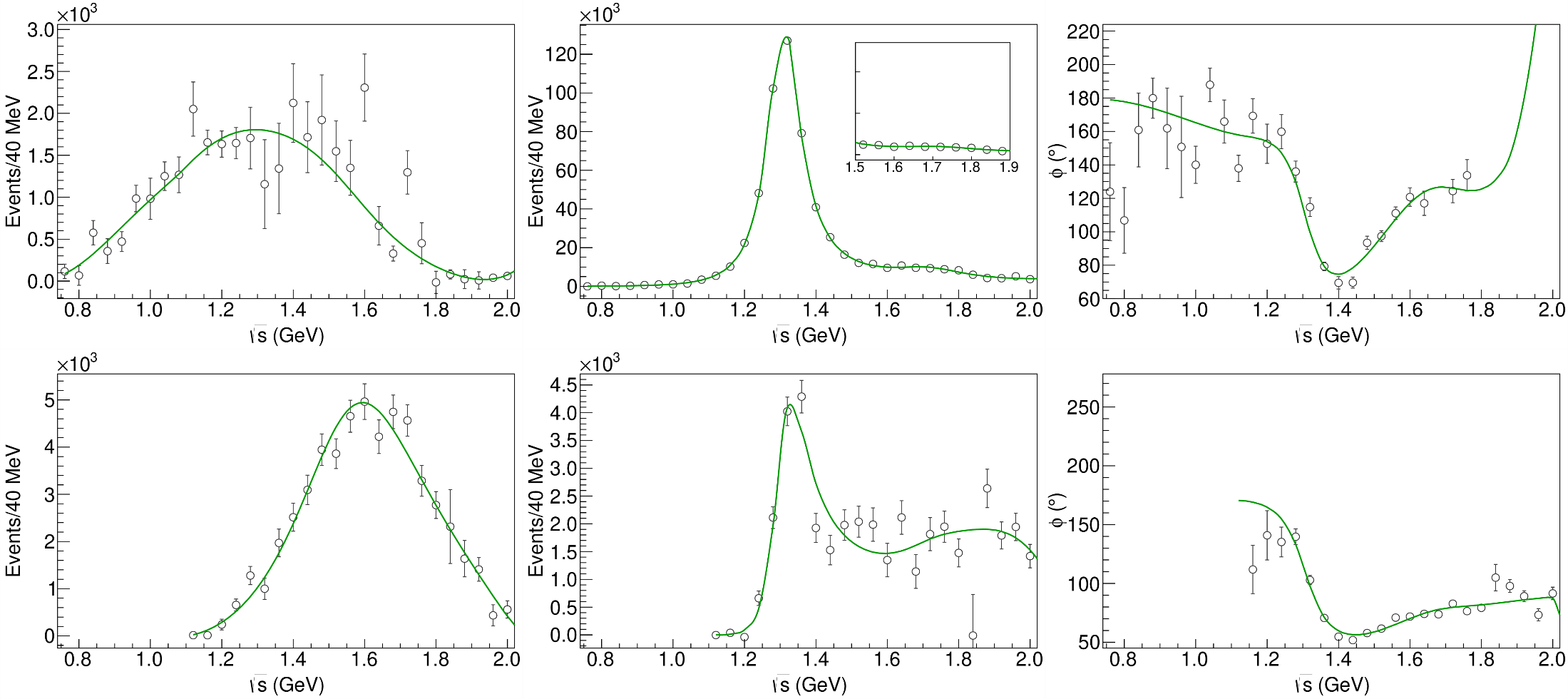 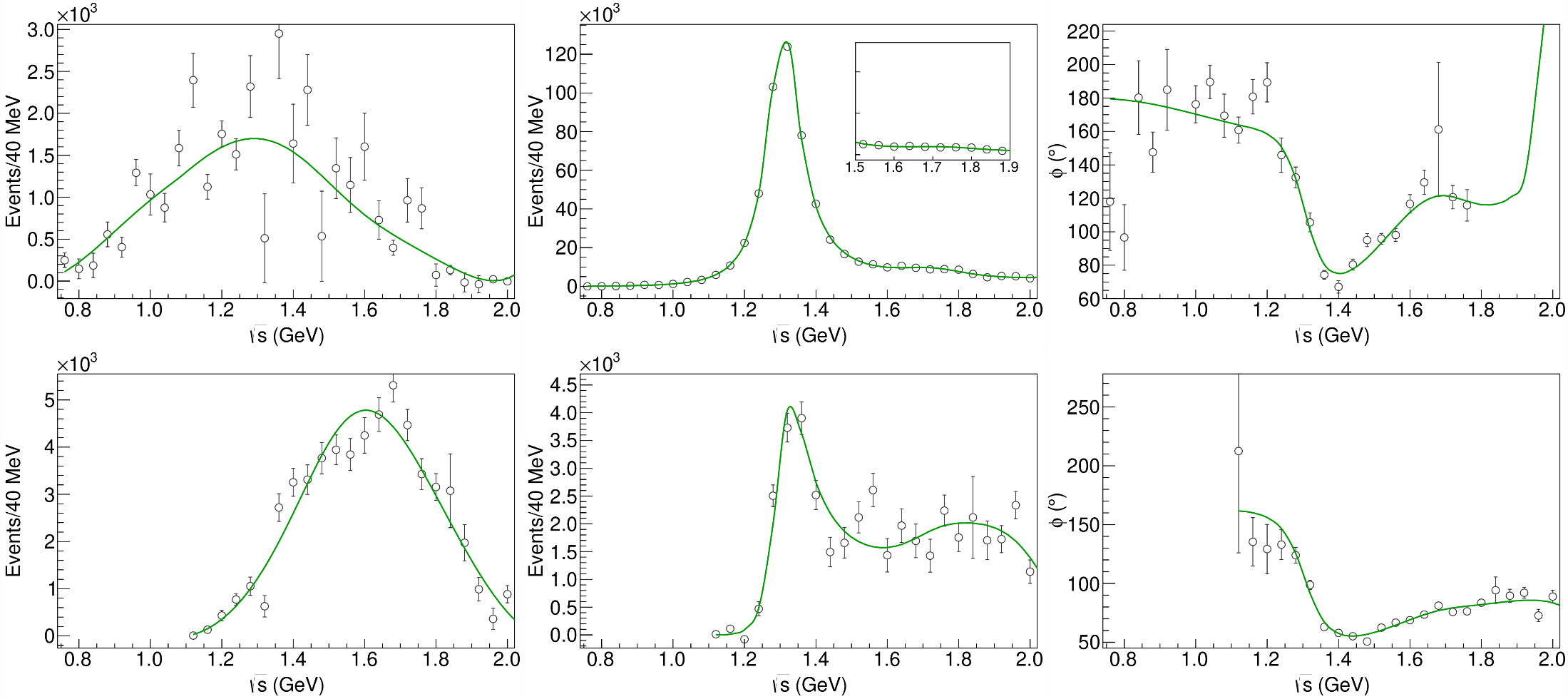 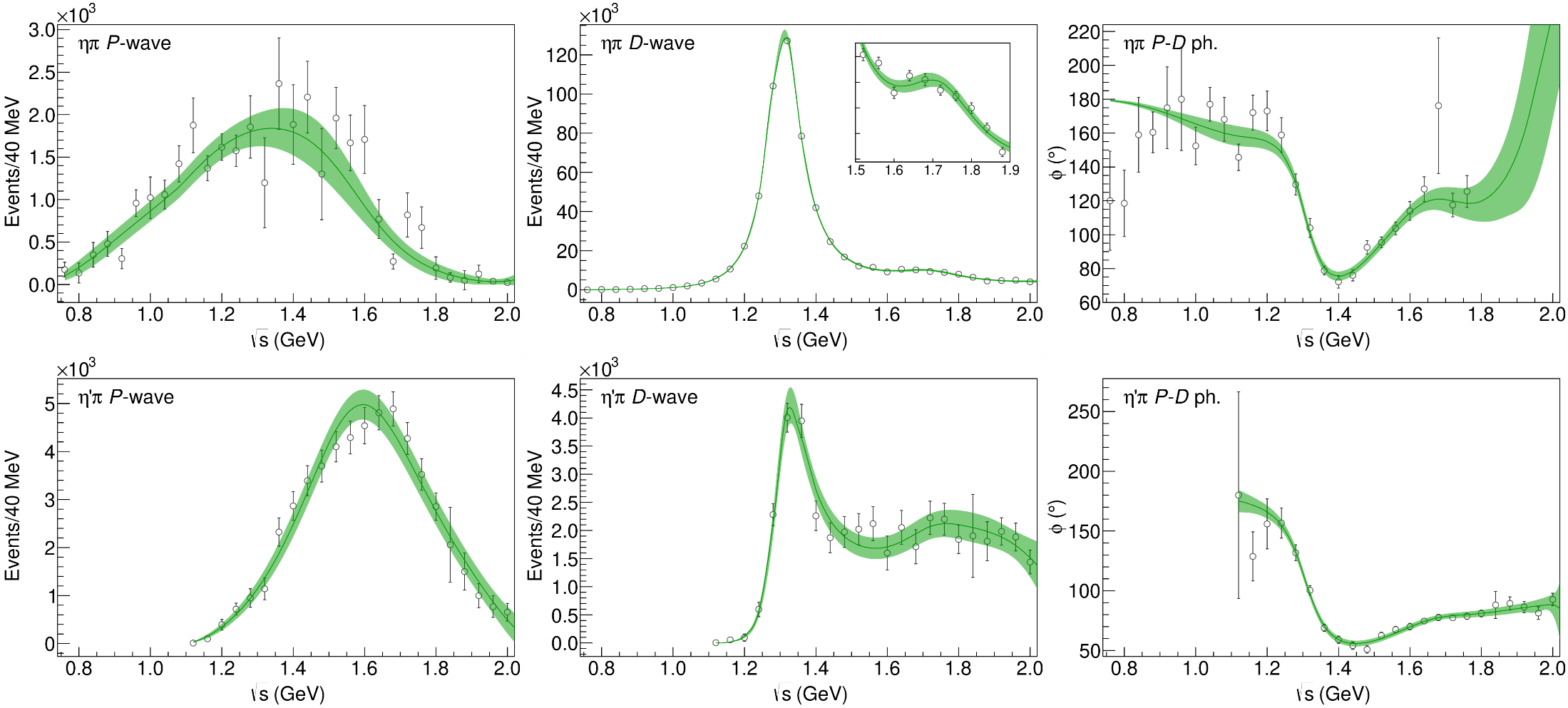 A. Pilloni – Exotic hadron spectroscopy
20
[Speaker Notes: Controlla la parte su Regge]
Correlations
Denominator parameters uncorrelated between P- and D-wave 
Denominator parameters uncorrelated with the numerator ones 
K-matrix «bkg» parameters
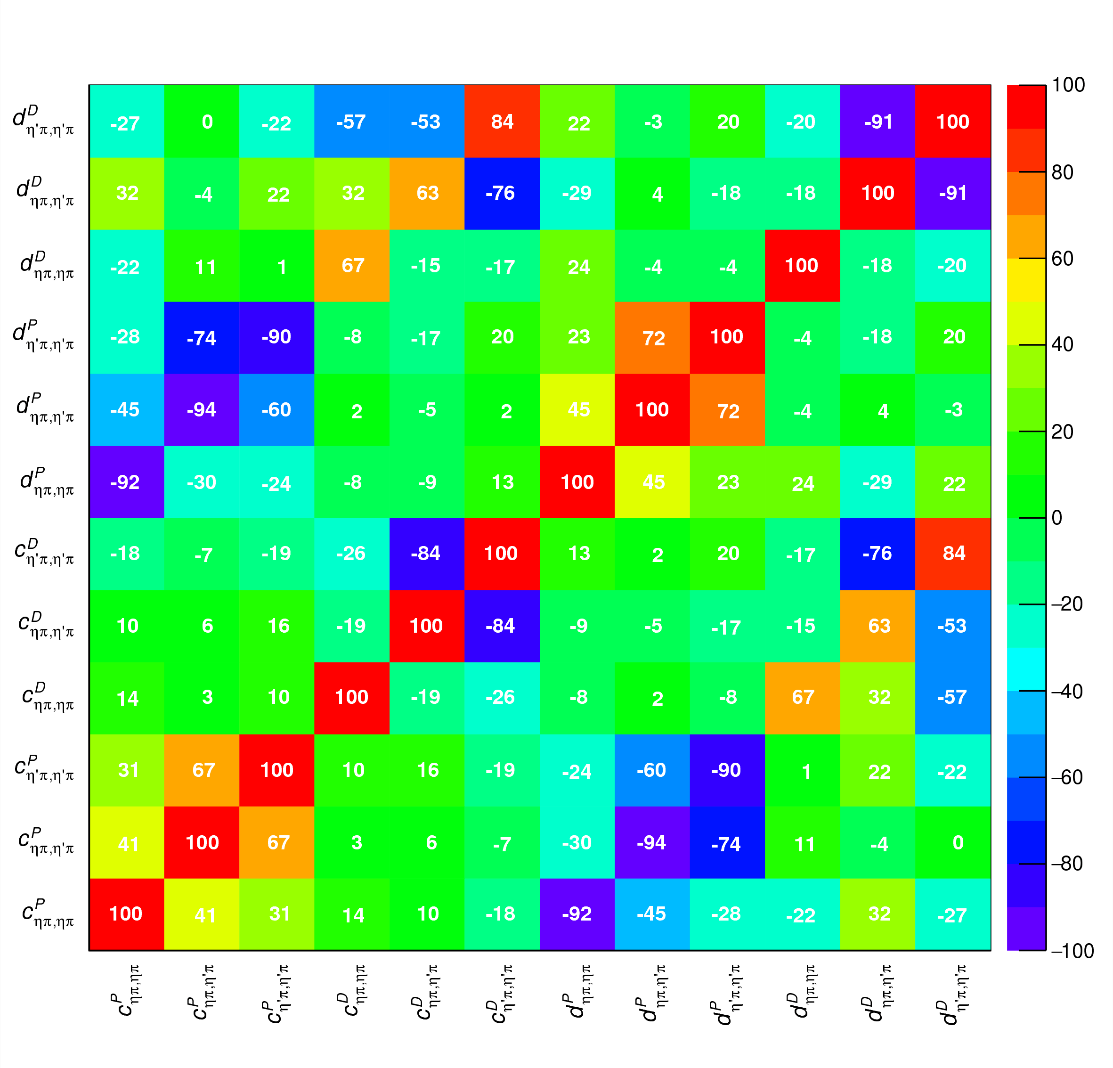 Production (numerator) parameters
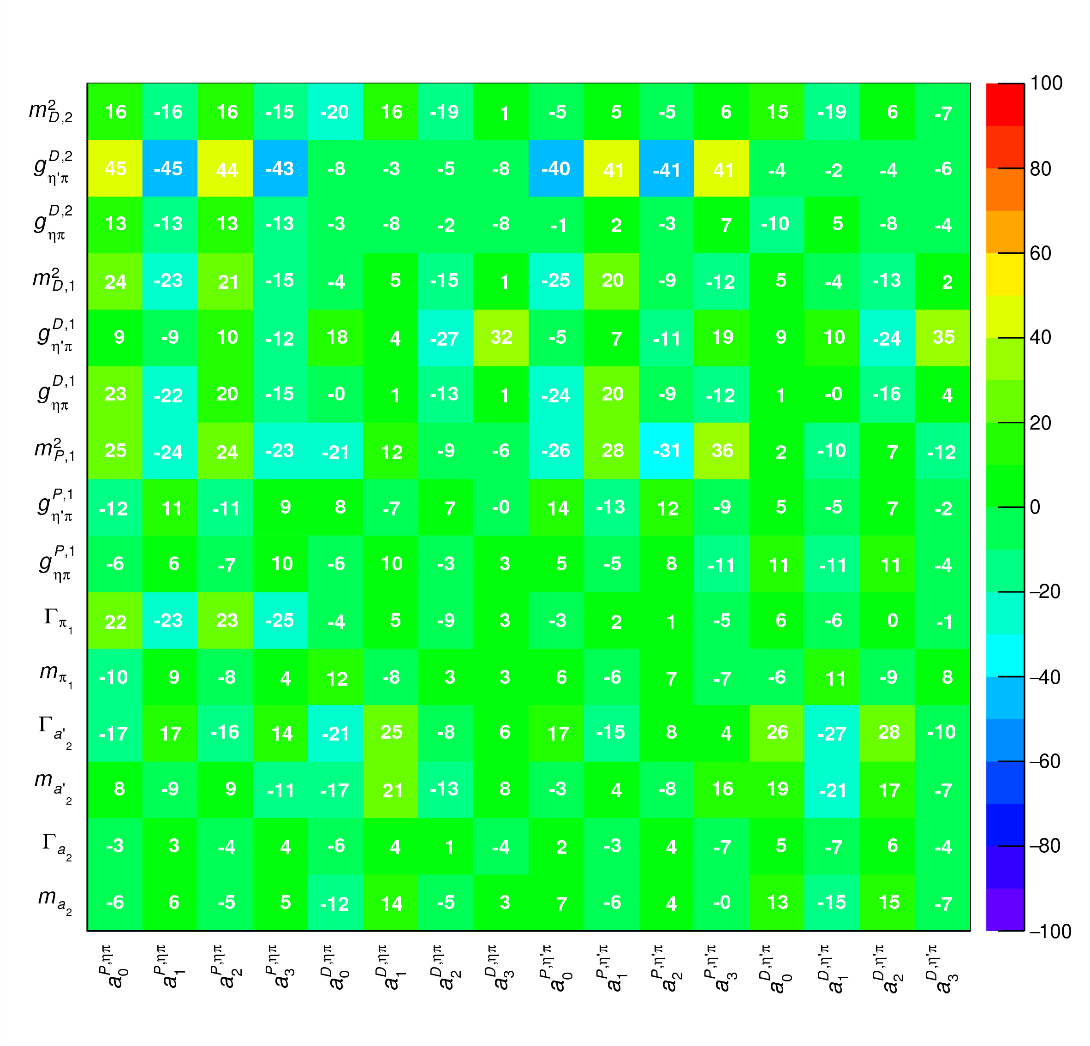 K-matrix «bkg» parameters
K-matrix «pole» parameters
A. Pilloni – Exotic hadron spectroscopy
21
[Speaker Notes: Controlla la parte su Regge]
Statistical Bootstrap
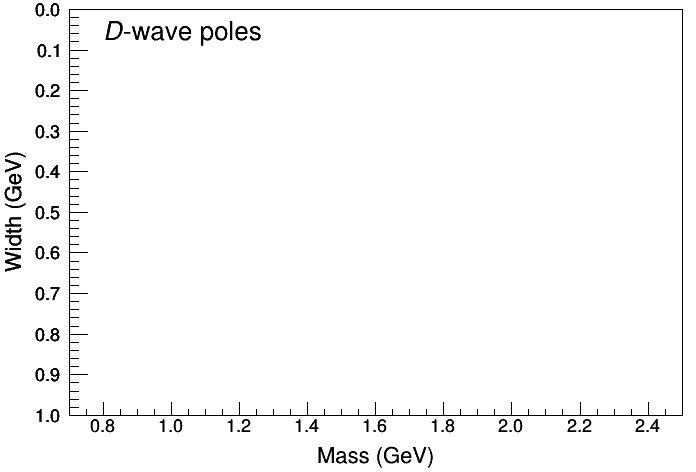 A. Pilloni – Challenges in Hadron Spectroscopy
22
[Speaker Notes: Controlla la parte su Regge]
Statistical Bootstrap
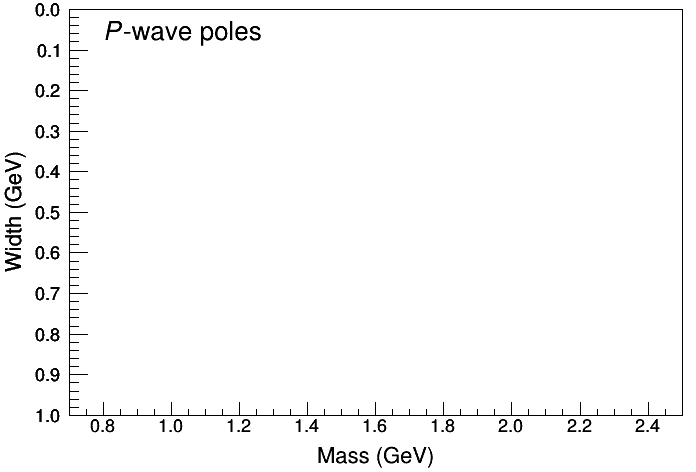 A. Pilloni – Challenges in Hadron Spectroscopy
23
[Speaker Notes: Controlla la parte su Regge]
Systematic studies
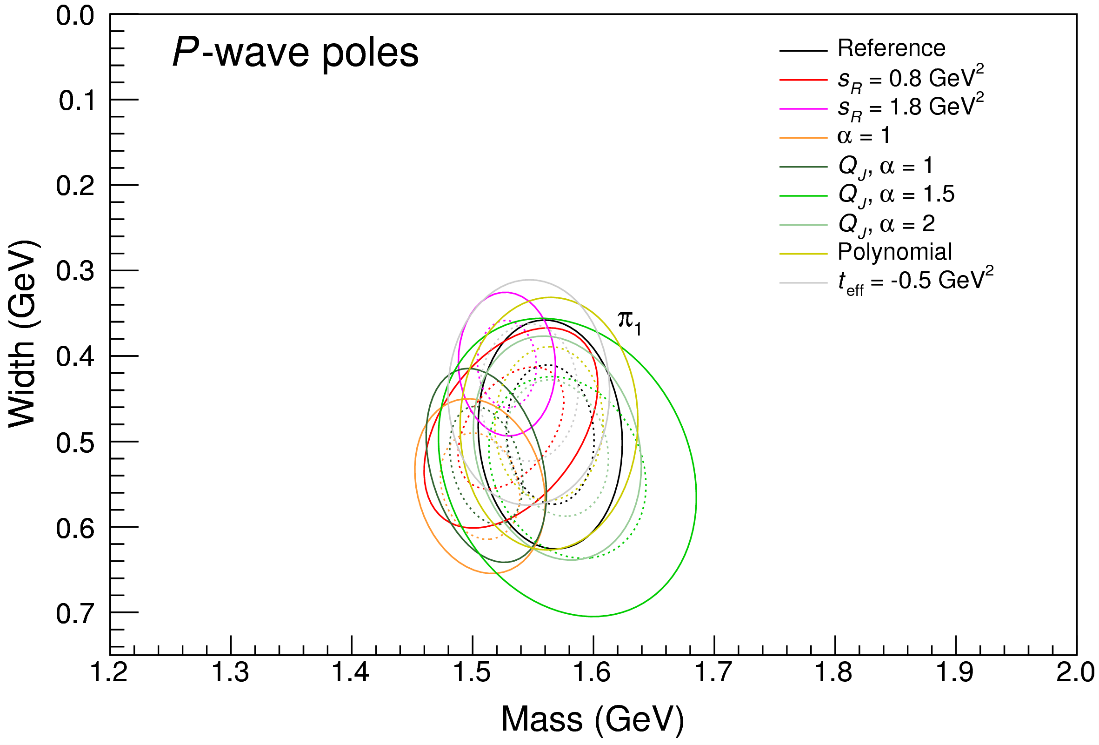 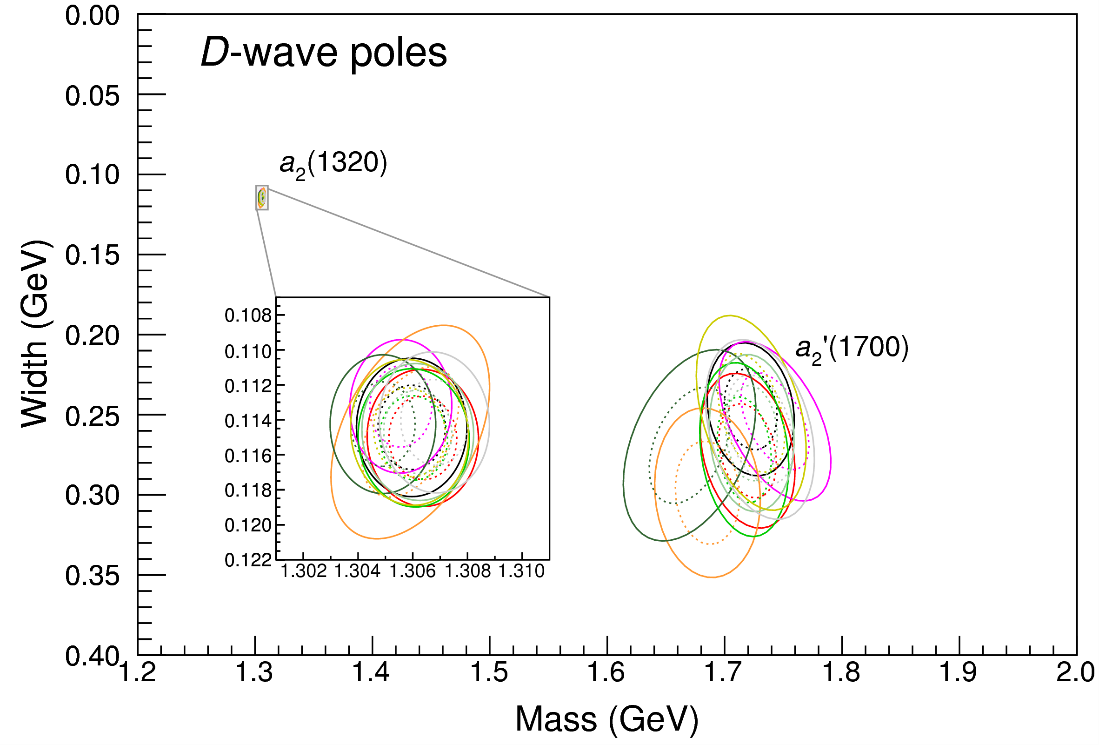 For each class, the maximum deviation of mass and width is taken as a systematic errorDeviation smaller than the statistical error are neglectedSystematic of different classes are summed in quadrature
A. Pilloni – Exotic hadron spectroscopy
24
[Speaker Notes: Controlla la parte su Regge]
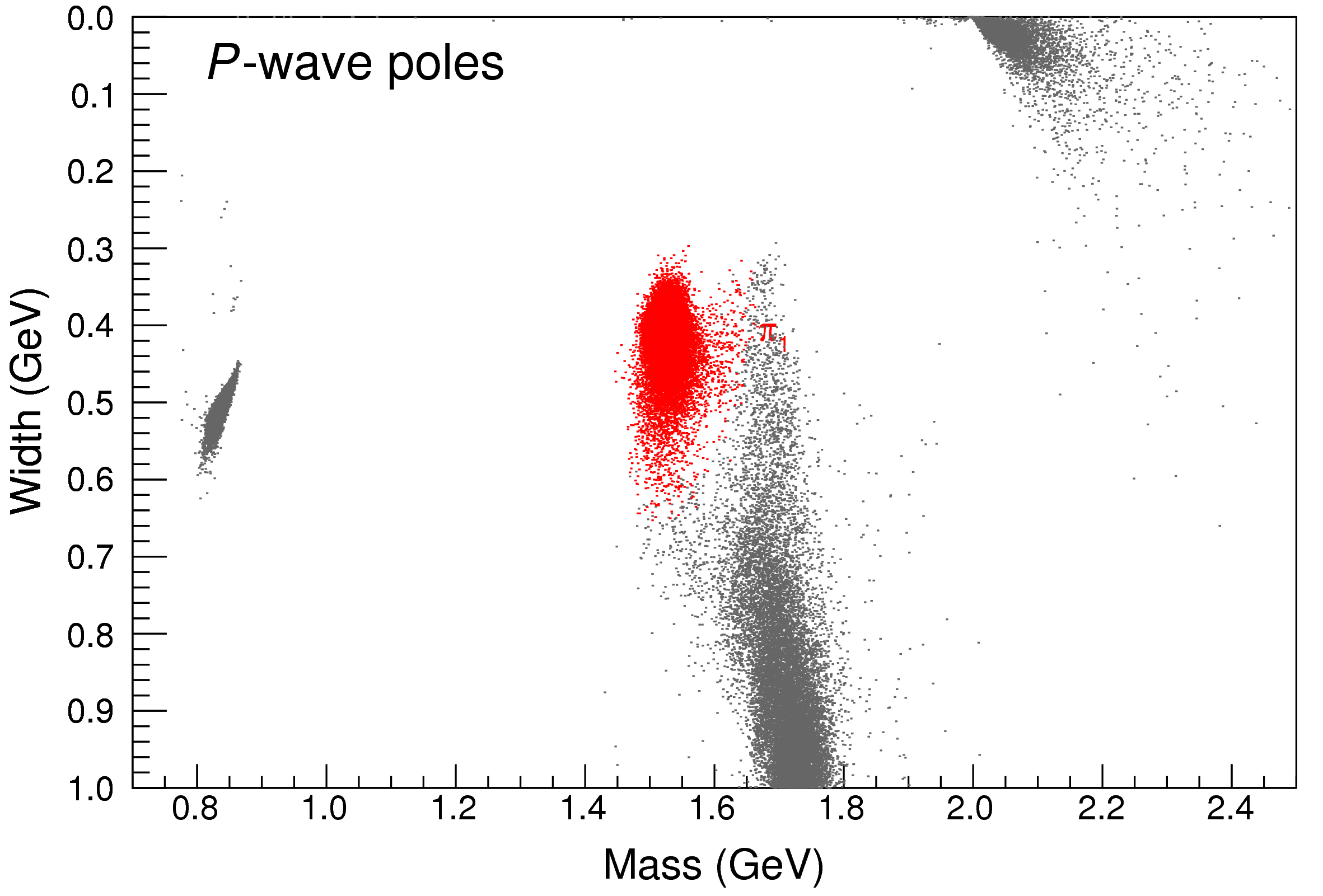 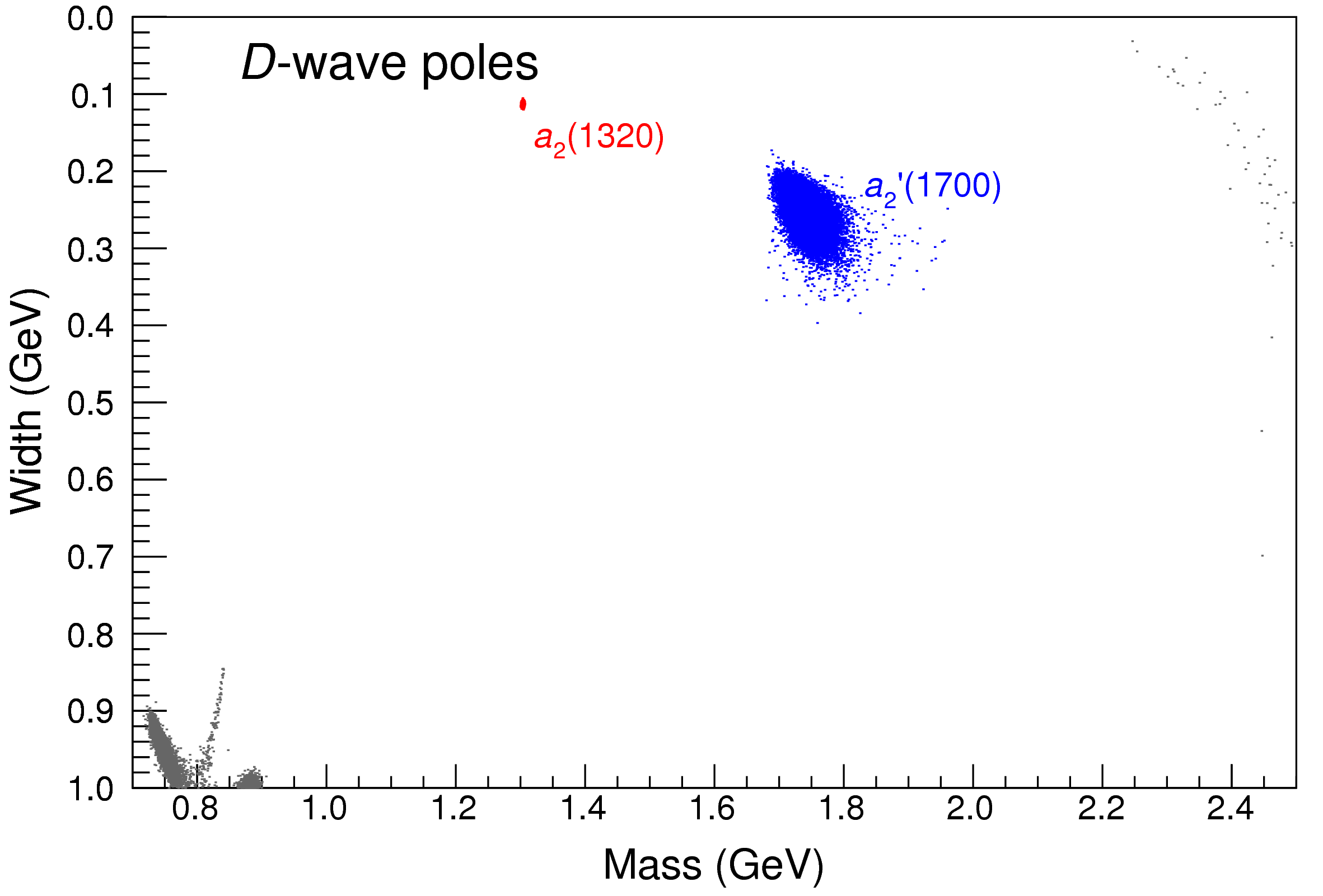 Our skepticism about a second pole in the relevant region is confirmed:
It is unstable and not trustable
A. Pilloni – Exotic hadron spectroscopy
25
[Speaker Notes: Controlla la parte su Regge]
Final results
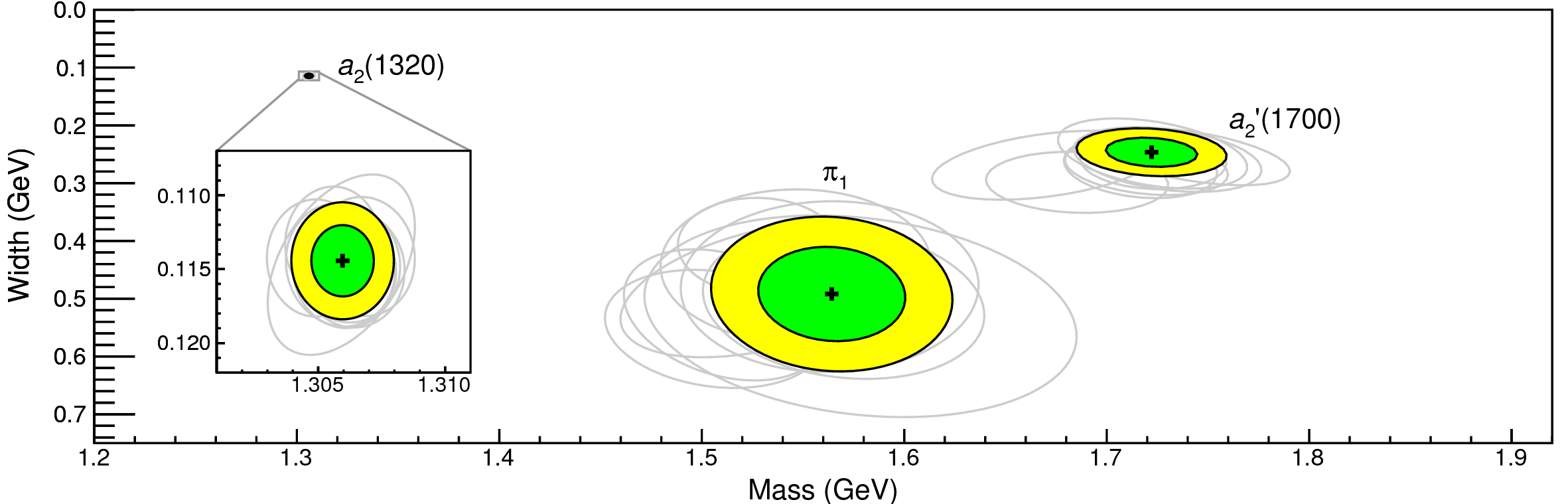 Agreement with Lattice is restored
That’s the most rigorous extractionof an exotic meson available so far!
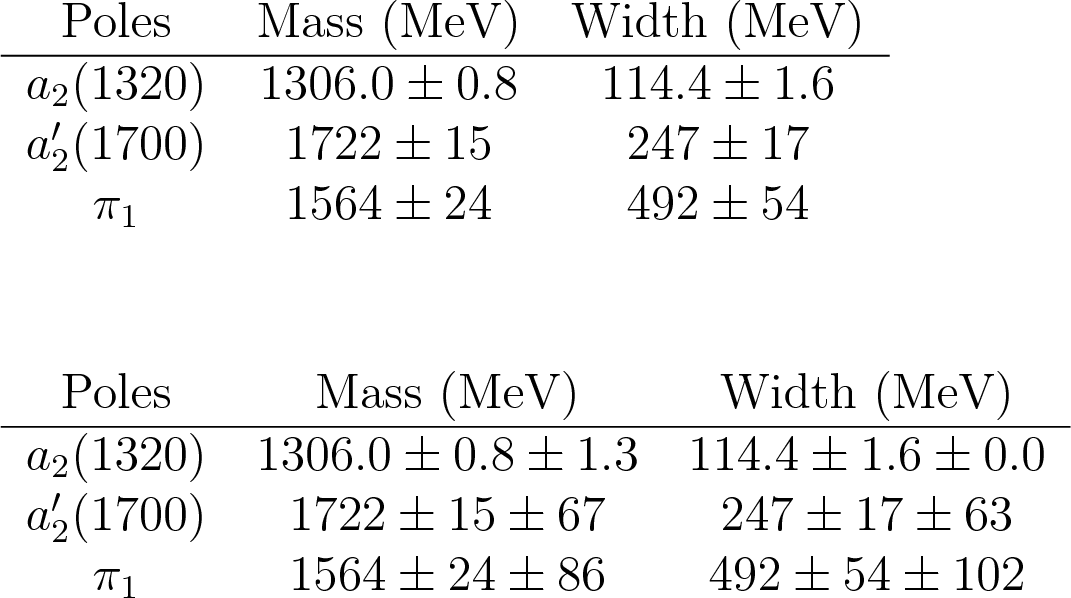 A. Pilloni – Exotic hadron spectroscopy
26
[Speaker Notes: Controlla la parte su Regge]
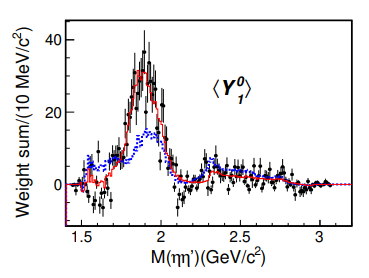 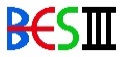 A. Pilloni – Exotic hadron spectroscopy
27
[Speaker Notes: 2 slides su Zc, a Bes e a Belle
2 slide su tetraquark model: dall’hamiltoniana di Jaffe al calcolo delle masse
1 slide su molecular models, dove sono i carichi? (non in Tornqvist, si in Hanhart, vedere Braaten, citare Nefediev)
2 slides su decay channels, dove si dovrebbe vedere, e a seconda del modello, vedere qualche plot
1 slide su Y(4260), tetraquark? C’è lo strano (si vede la f0)
1 slide su Zc a cleo (anche il neutro)]
The scalar glueball
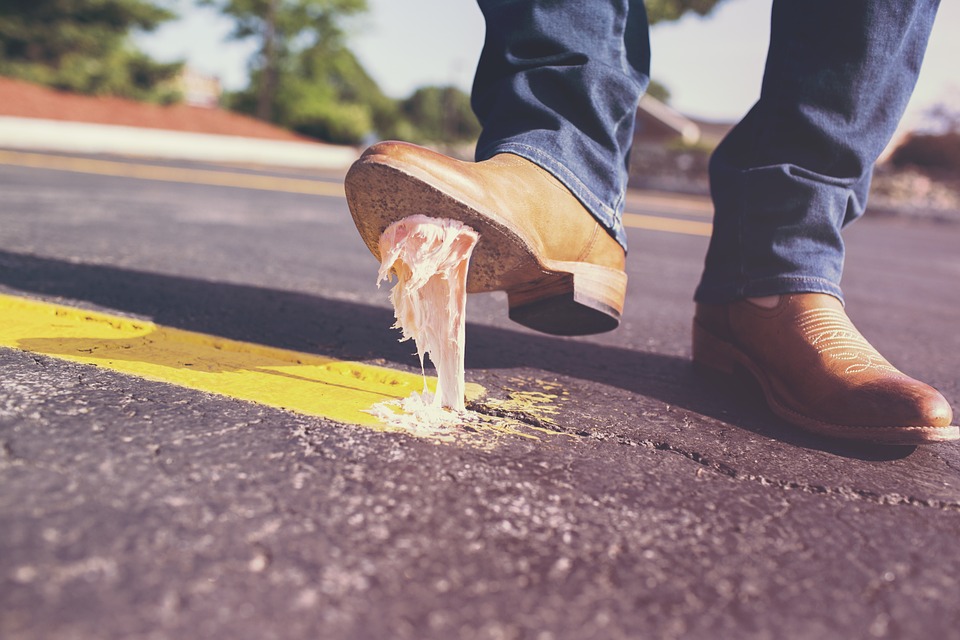 A. Pilloni – Exotic hadron spectroscopy
28
[Speaker Notes: 2 slides su Zc, a Bes e a Belle
2 slide su tetraquark model: dall’hamiltoniana di Jaffe al calcolo delle masse
1 slide su molecular models, dove sono i carichi? (non in Tornqvist, si in Hanhart, vedere Braaten, citare Nefediev)
2 slides su decay channels, dove si dovrebbe vedere, e a seconda del modello, vedere qualche plot
1 slide su Y(4260), tetraquark? C’è lo strano (si vede la f0)
1 slide su Zc a cleo (anche il neutro)]
Glueballs
The clearest sign of confinement in pure Yang-MillsThe worst state to search in real life
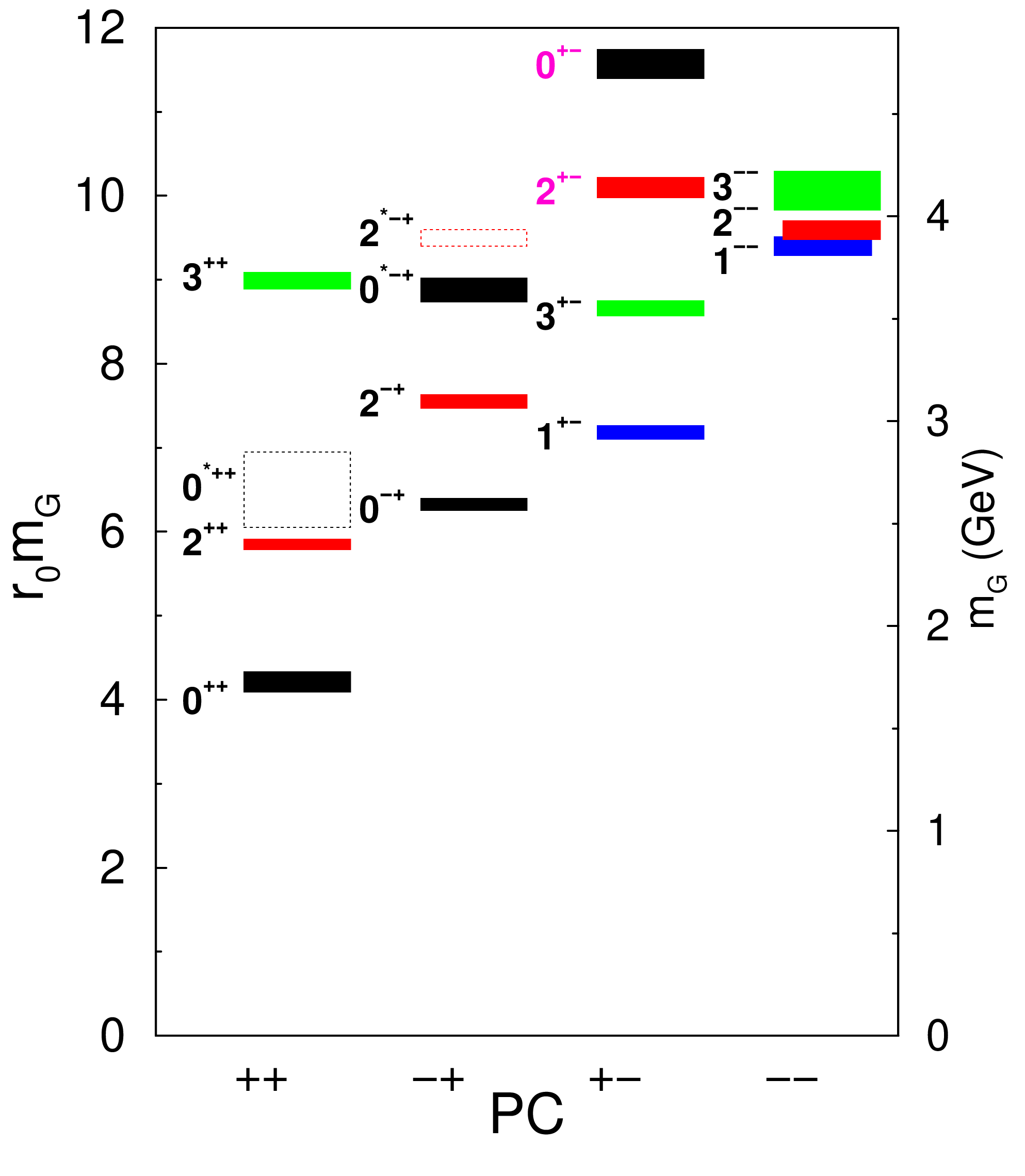 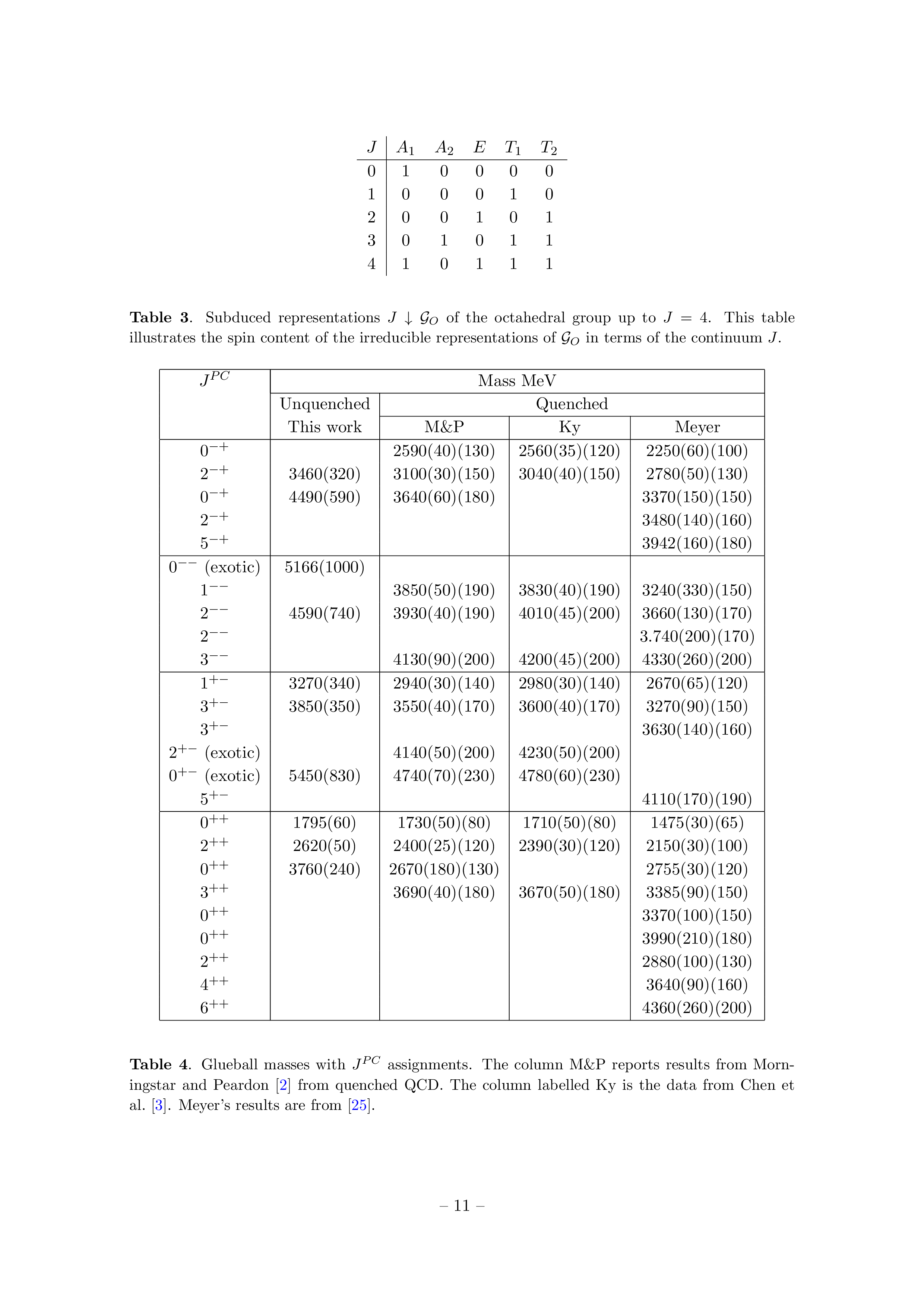 Morningstar and PeardonPRD60, 034509
Gregory et al.JHEP1210, 170
A. Pilloni – Exotic hadron spectroscopy
29
How to identify a glueball
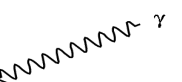 G
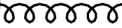 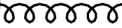 You don’t. Since it mixes with light isoscalars, there is no model-independent way of saying which state is (mostly) the glueball. Only suggestions:
A glueball couples to photons only throughout mixing, so radiative widths should be small
It couples equally to mesons of all flavors (?)
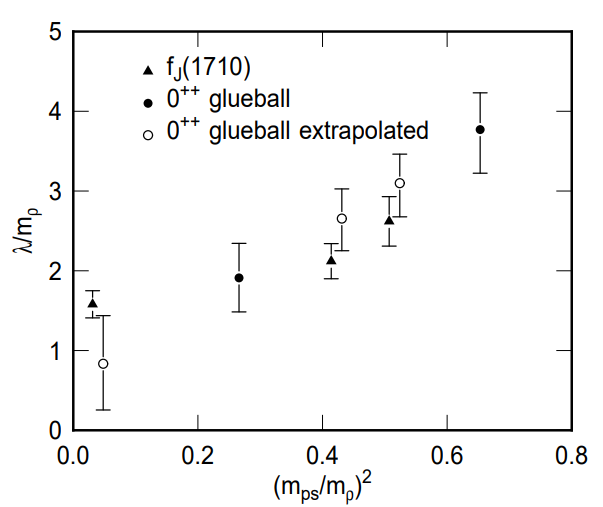 However, an argument based on chiral symmetryclaims the coupling proportional to quark mass
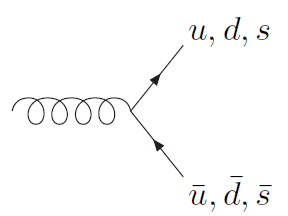 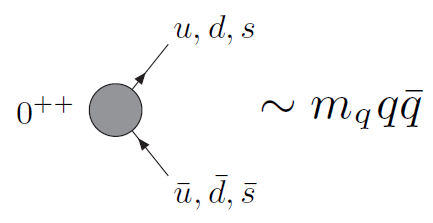 A. Pilloni – Exotic hadron spectroscopy
30
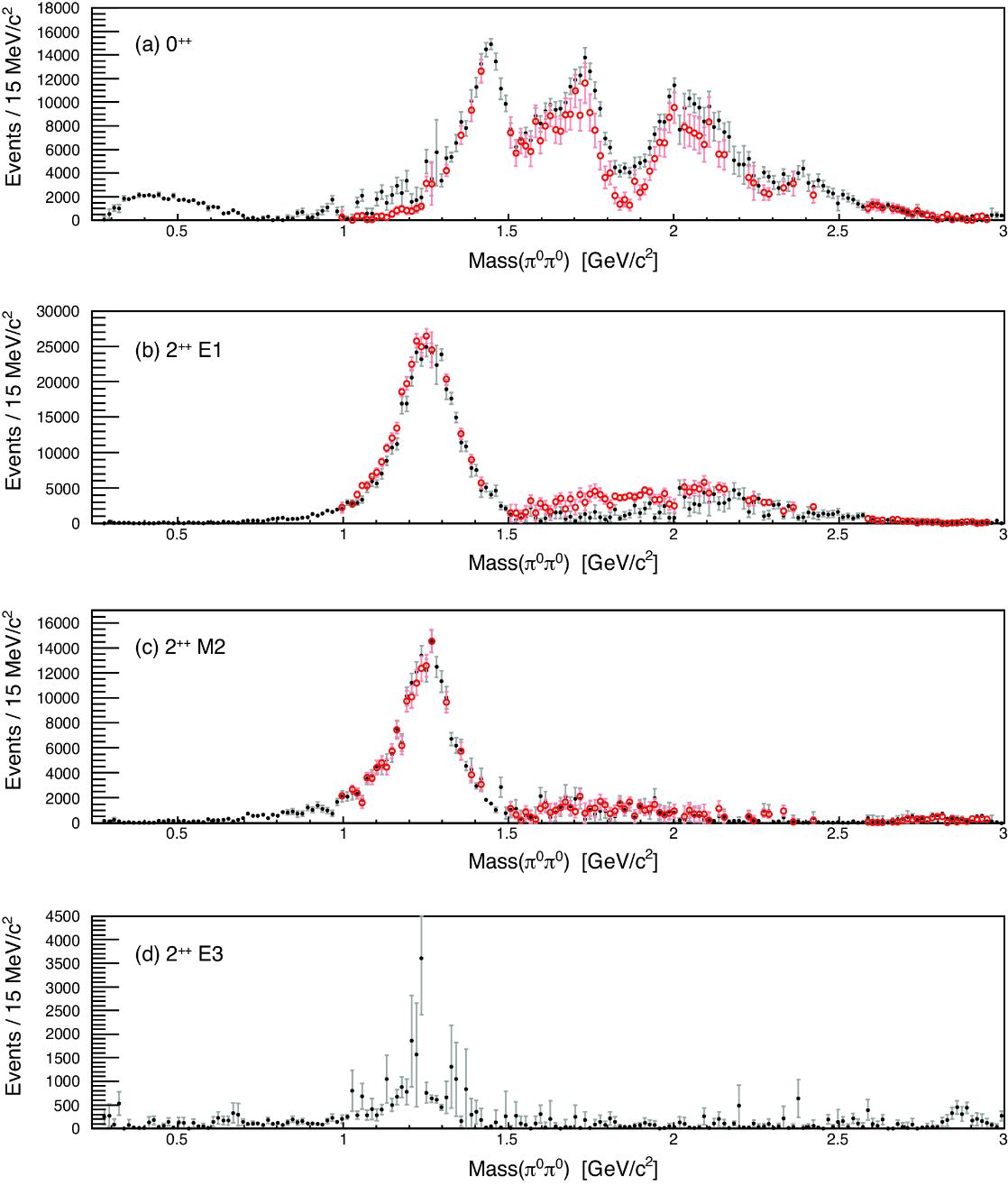 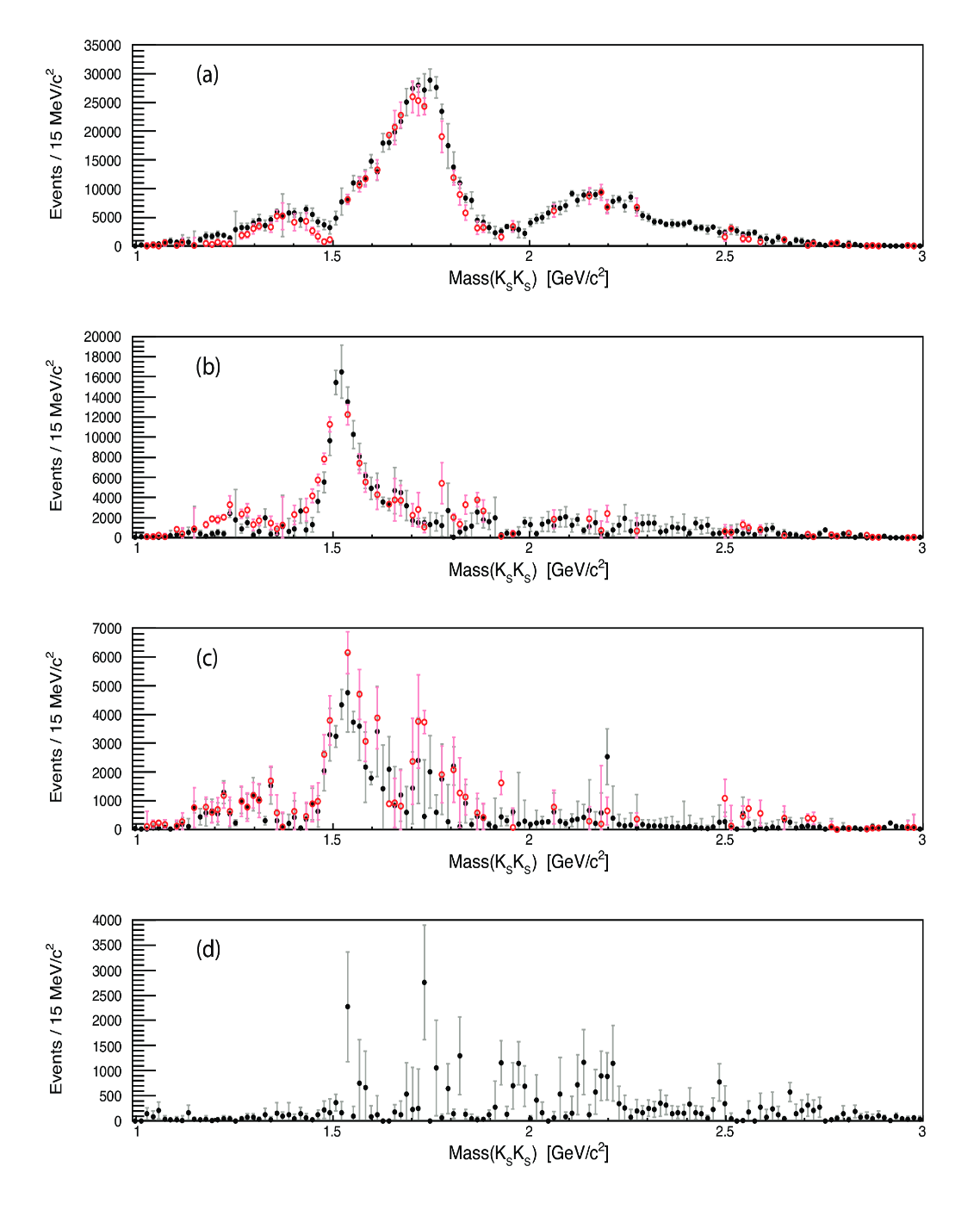 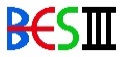 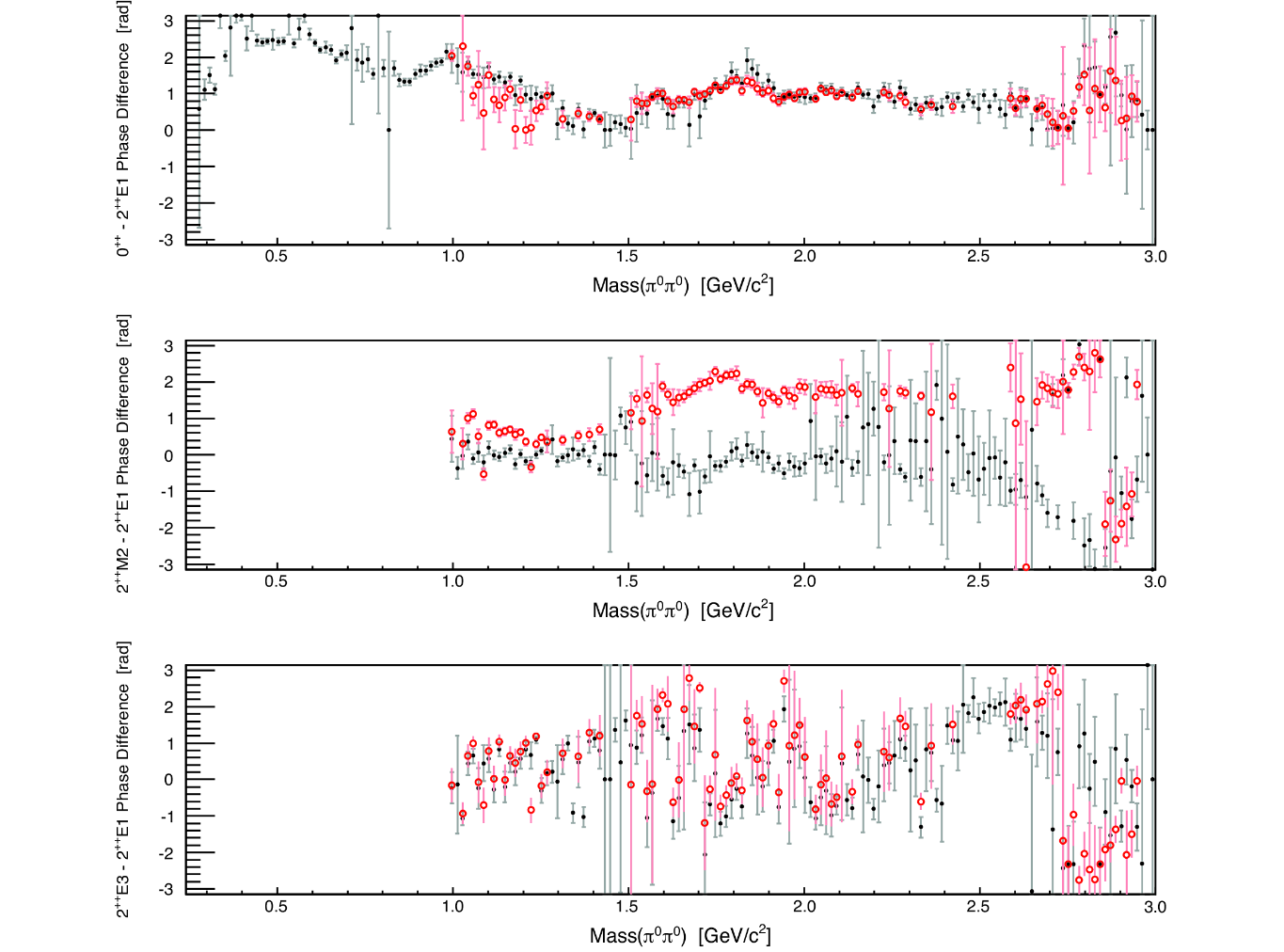 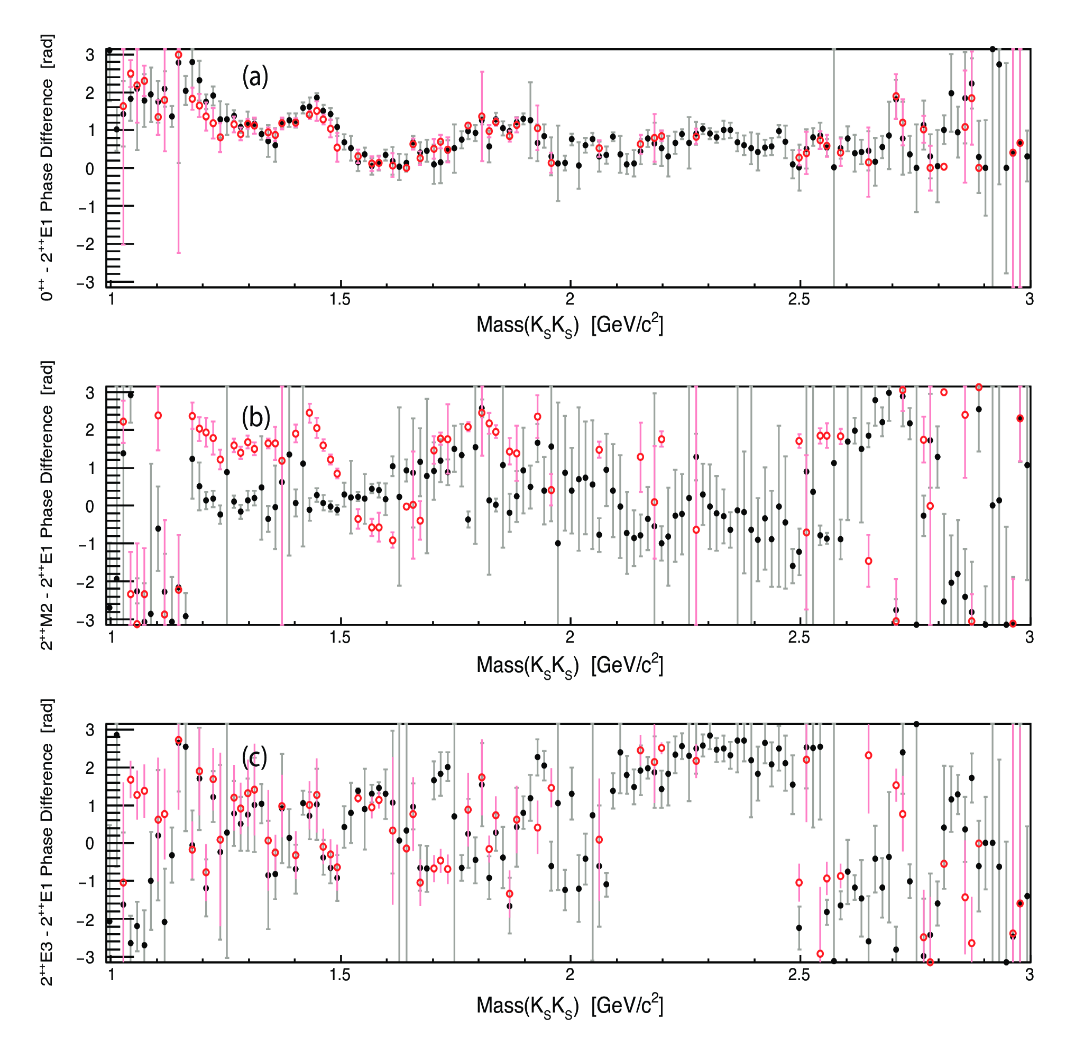 31
Same model as before
A. Rodas, AP et al. (JPAC) EPJC82, 1, 80 (2022)
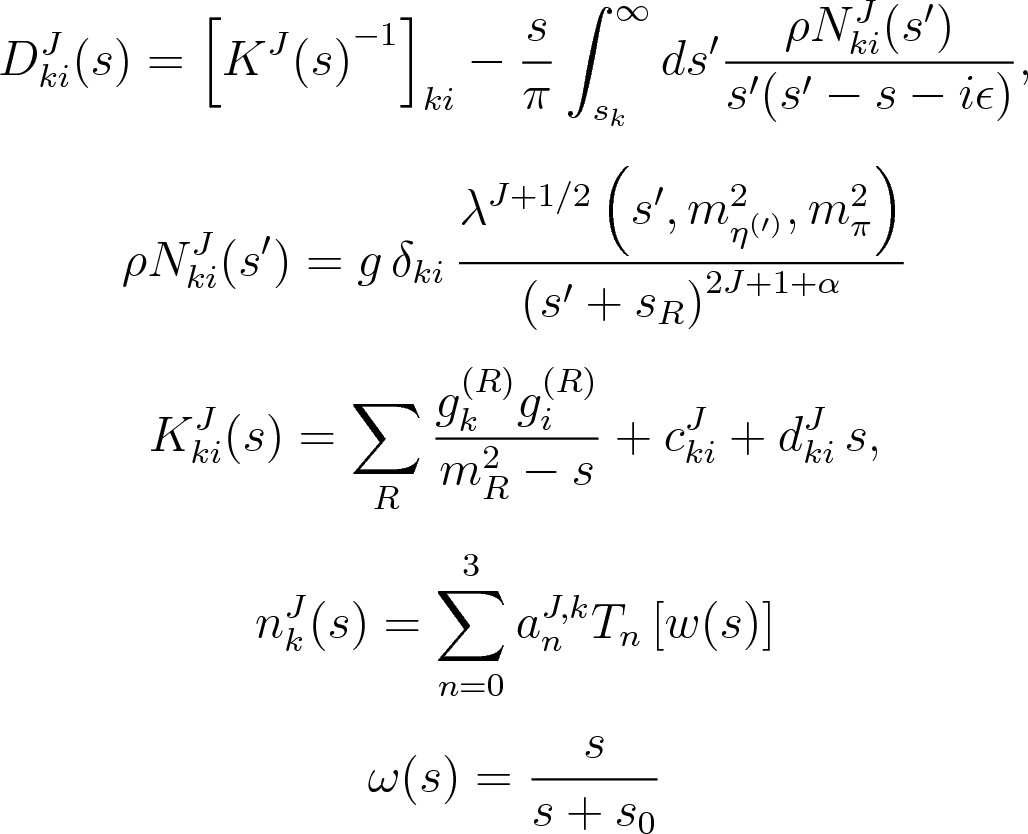 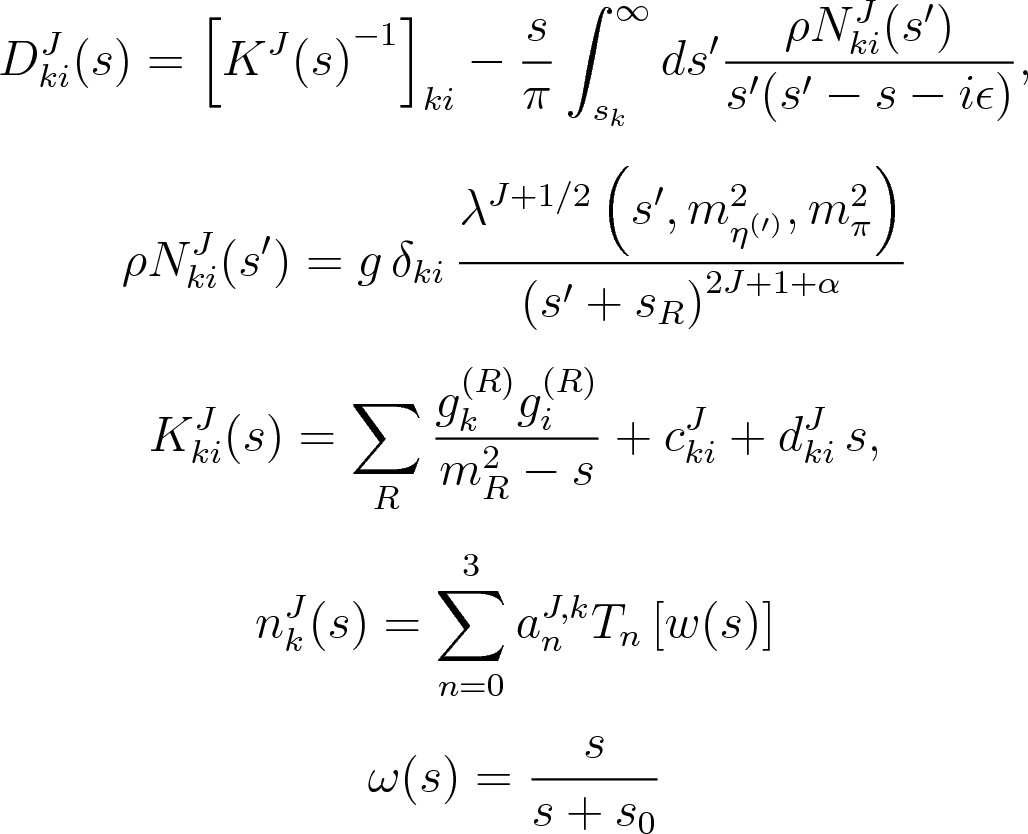 3 K-matrix pole for the S-wave
3 K-matrix poles for the D-wave
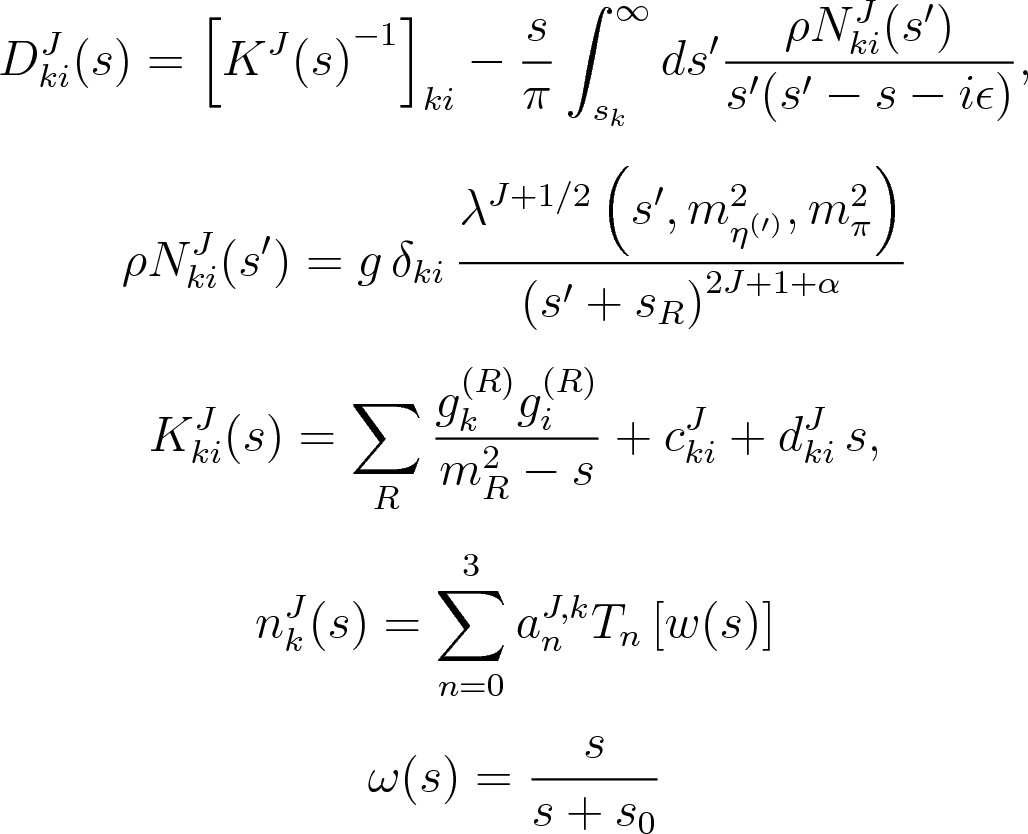 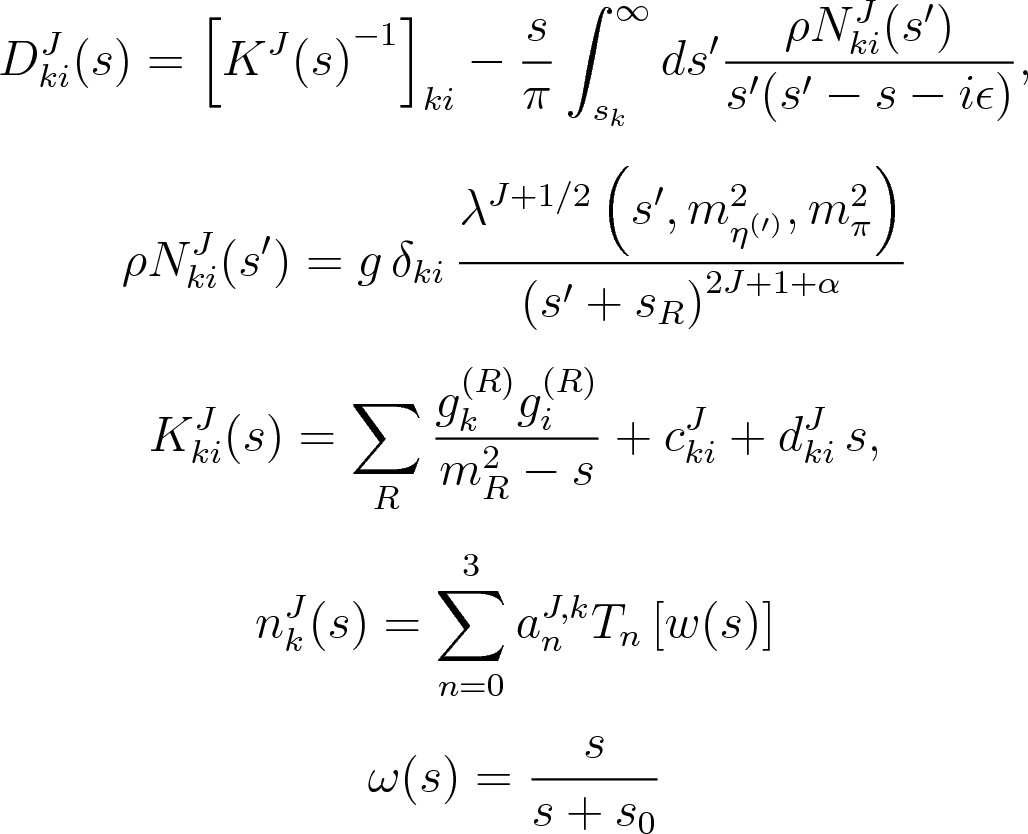 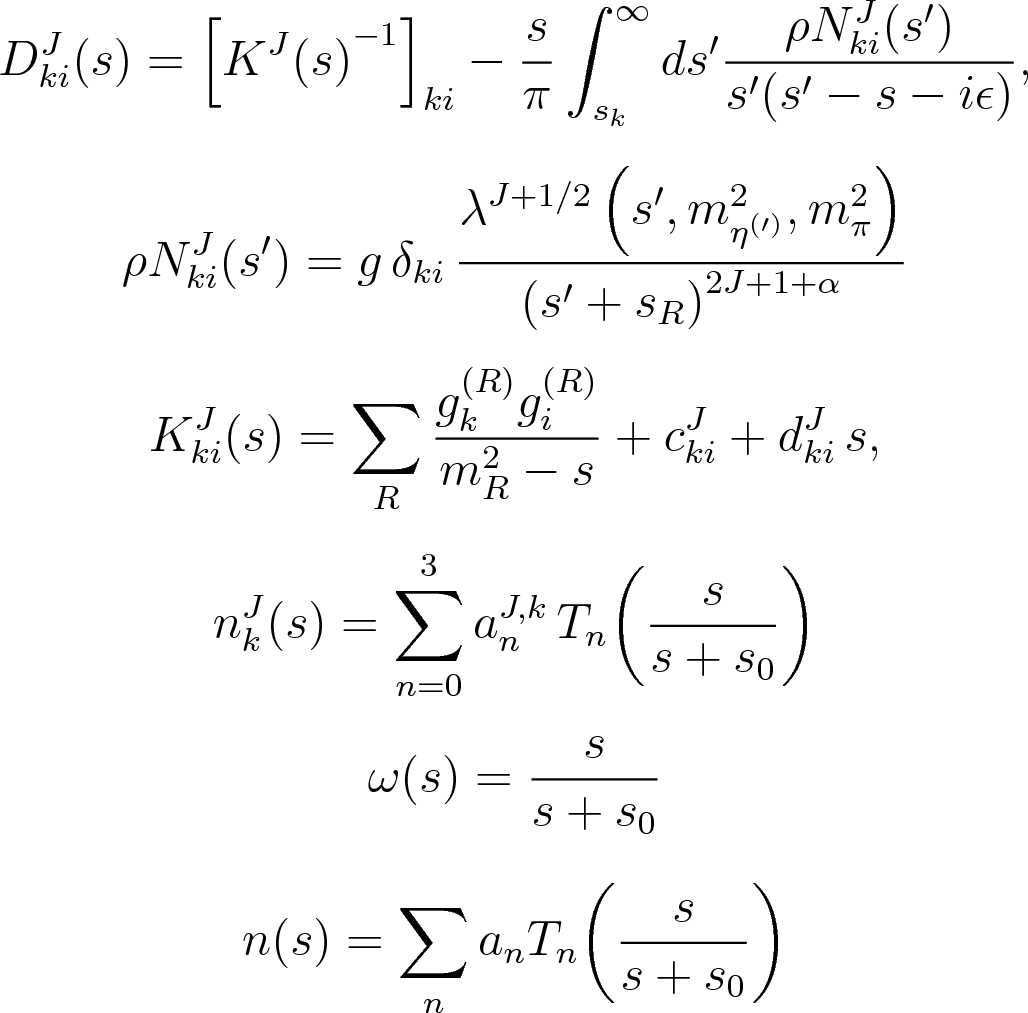 A. Pilloni – Exotic hadron spectroscopy
32
[Speaker Notes: Controlla la parte su Regge]
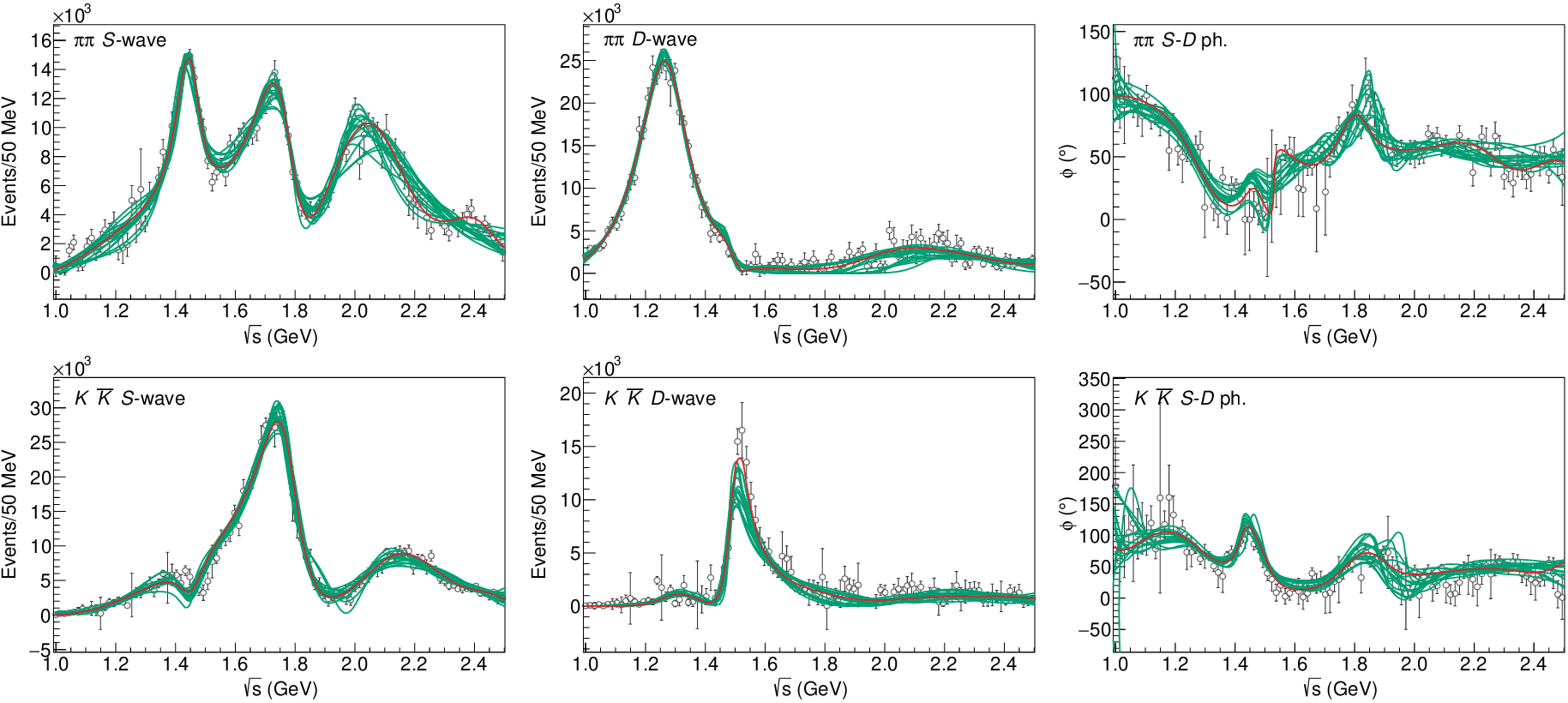 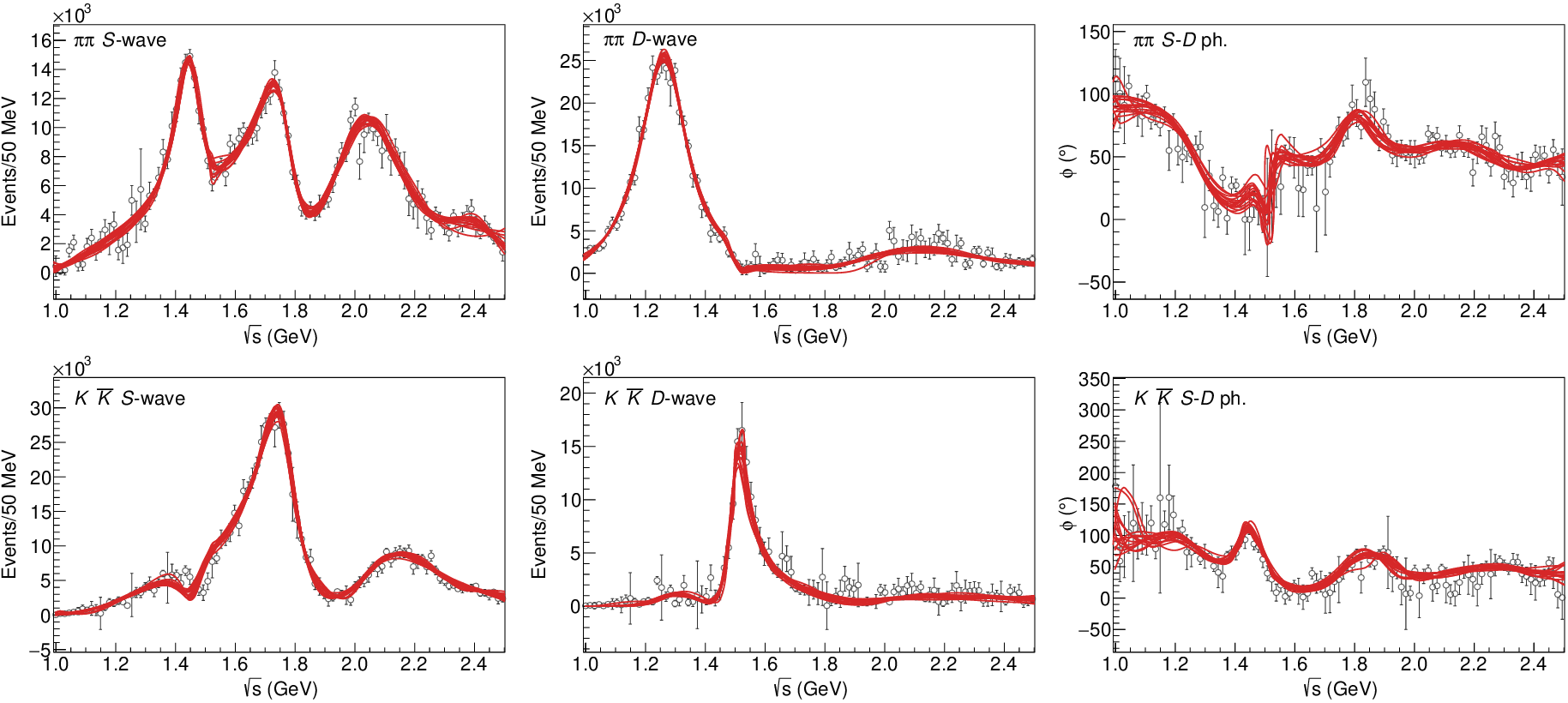 (          data)
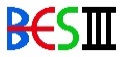 A. Pilloni – Exotic hadron spectroscopy
33
Pole extraction
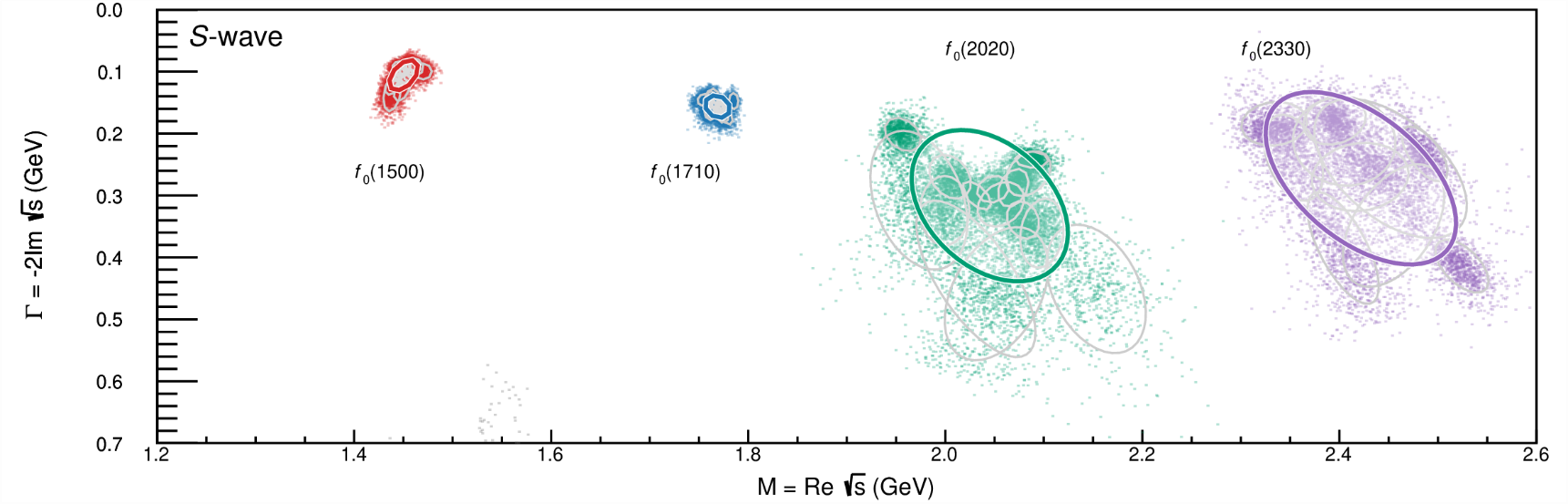 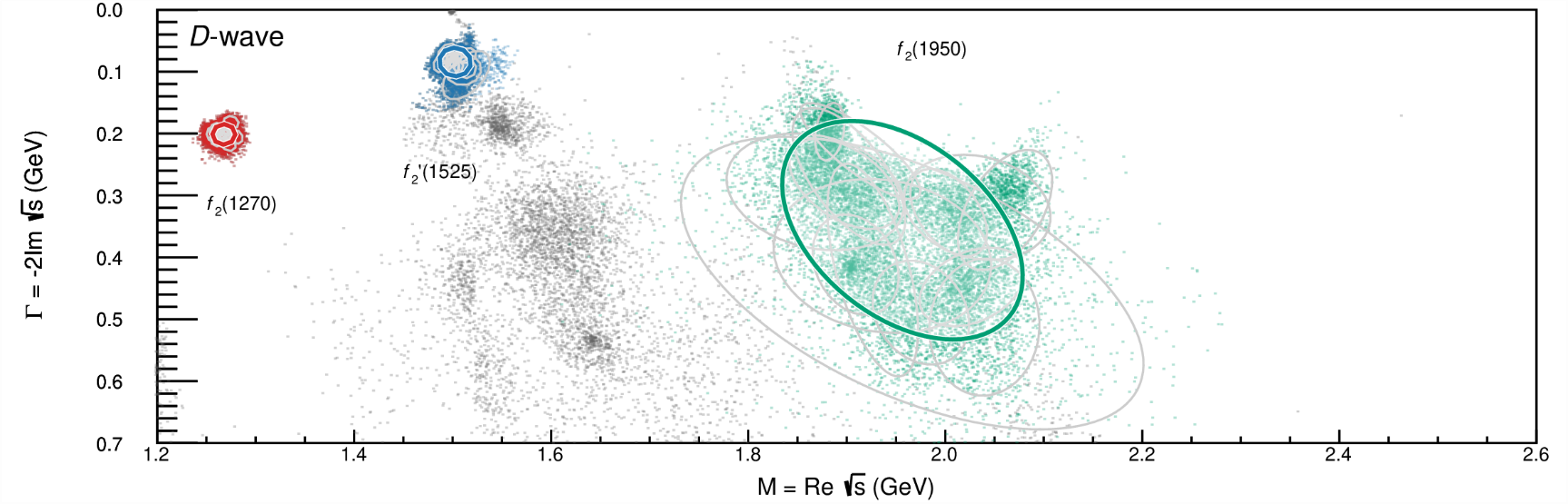 A. Pilloni – Exotic hadron spectroscopy
Looking at the residues
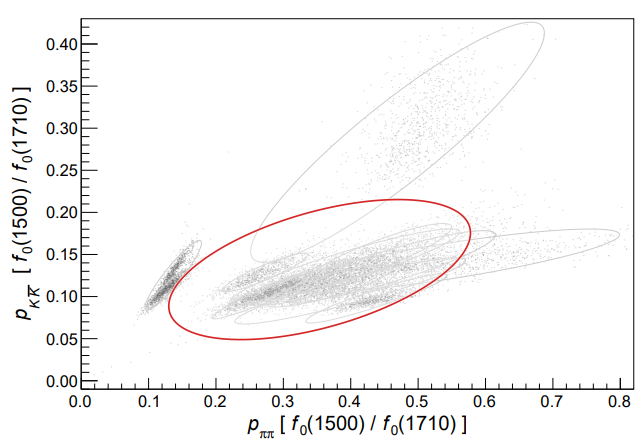 A. Pilloni – Exotic hadron spectroscopy
Next lecture
The XYZ crowd: classification, lineshape studies, propagation of X(3872) in high multiplicity environments
Thank you
A. Pilloni – Exotic hadron spectroscopy
36
[Speaker Notes: 2 slides su Zc, a Bes e a Belle
2 slide su tetraquark model: dall’hamiltoniana di Jaffe al calcolo delle masse
1 slide su molecular models, dove sono i carichi? (non in Tornqvist, si in Hanhart, vedere Braaten, citare Nefediev)
2 slides su decay channels, dove si dovrebbe vedere, e a seconda del modello, vedere qualche plot
1 slide su Y(4260), tetraquark? C’è lo strano (si vede la f0)
1 slide su Zc a cleo (anche il neutro)]